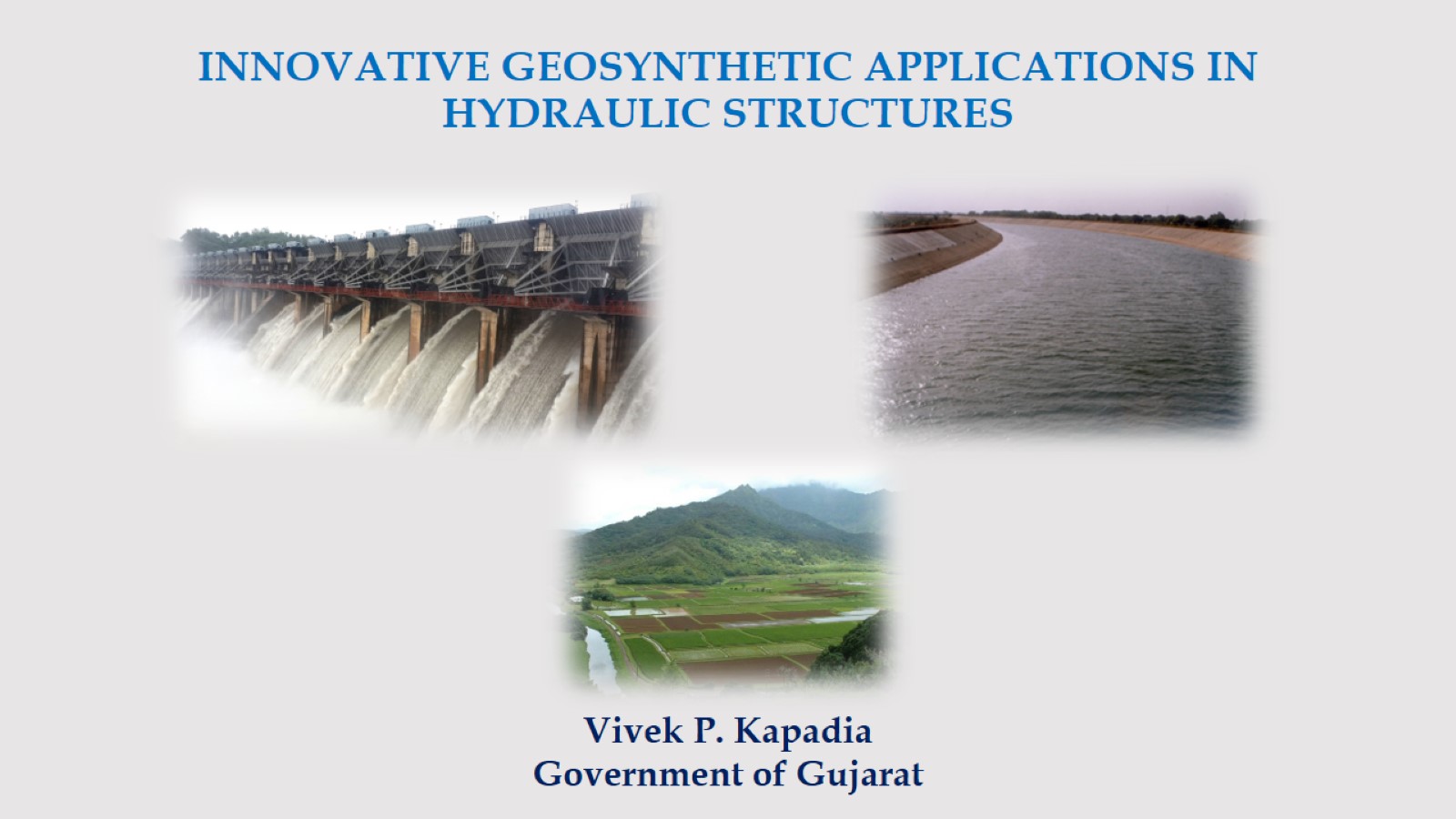 INNOVATIVE GEOSYNTHETIC APPLICATIONS IN HYDRAULIC STRUCTURES
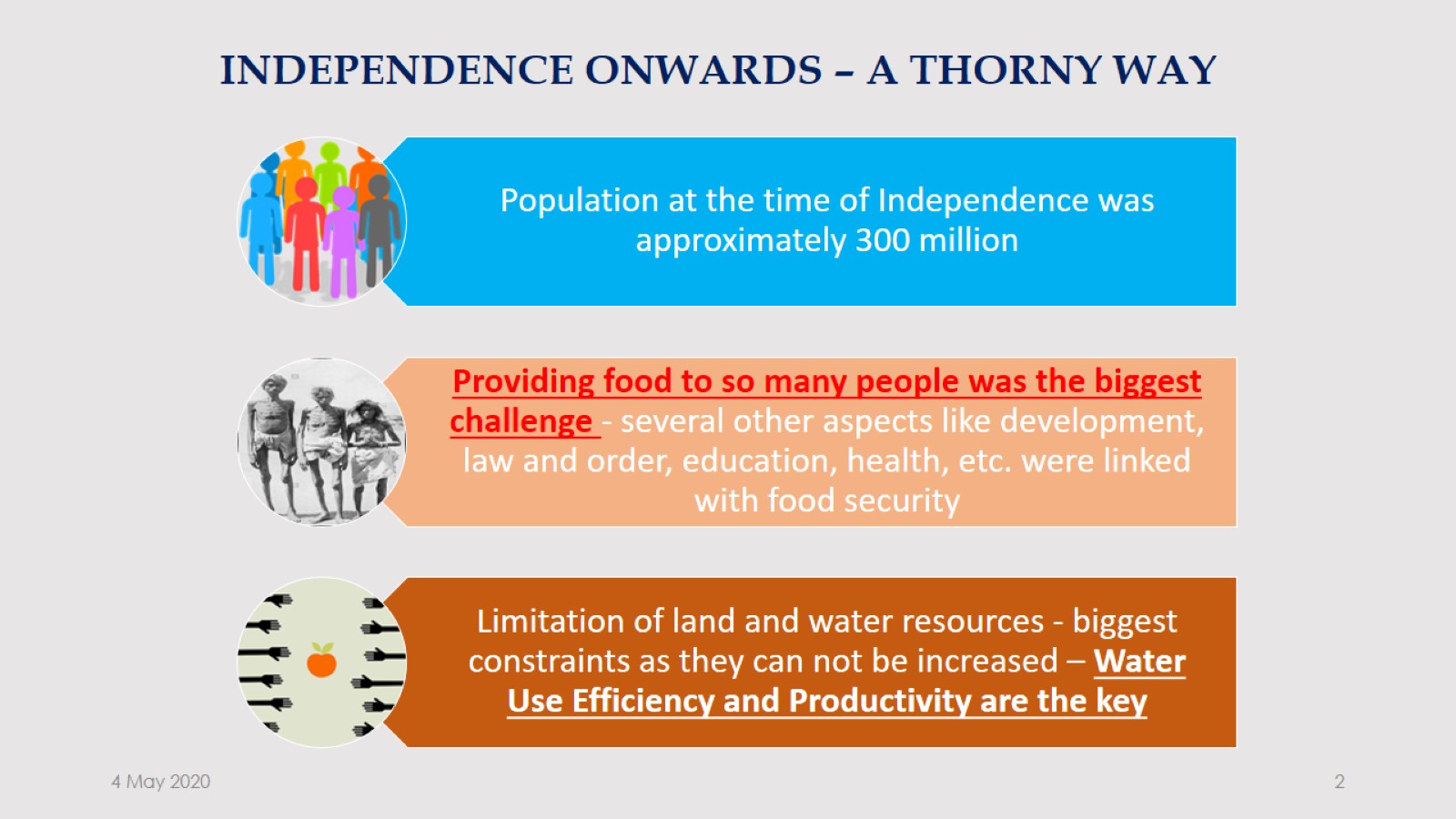 INDEPENDENCE ONWARDS – A THORNY WAY
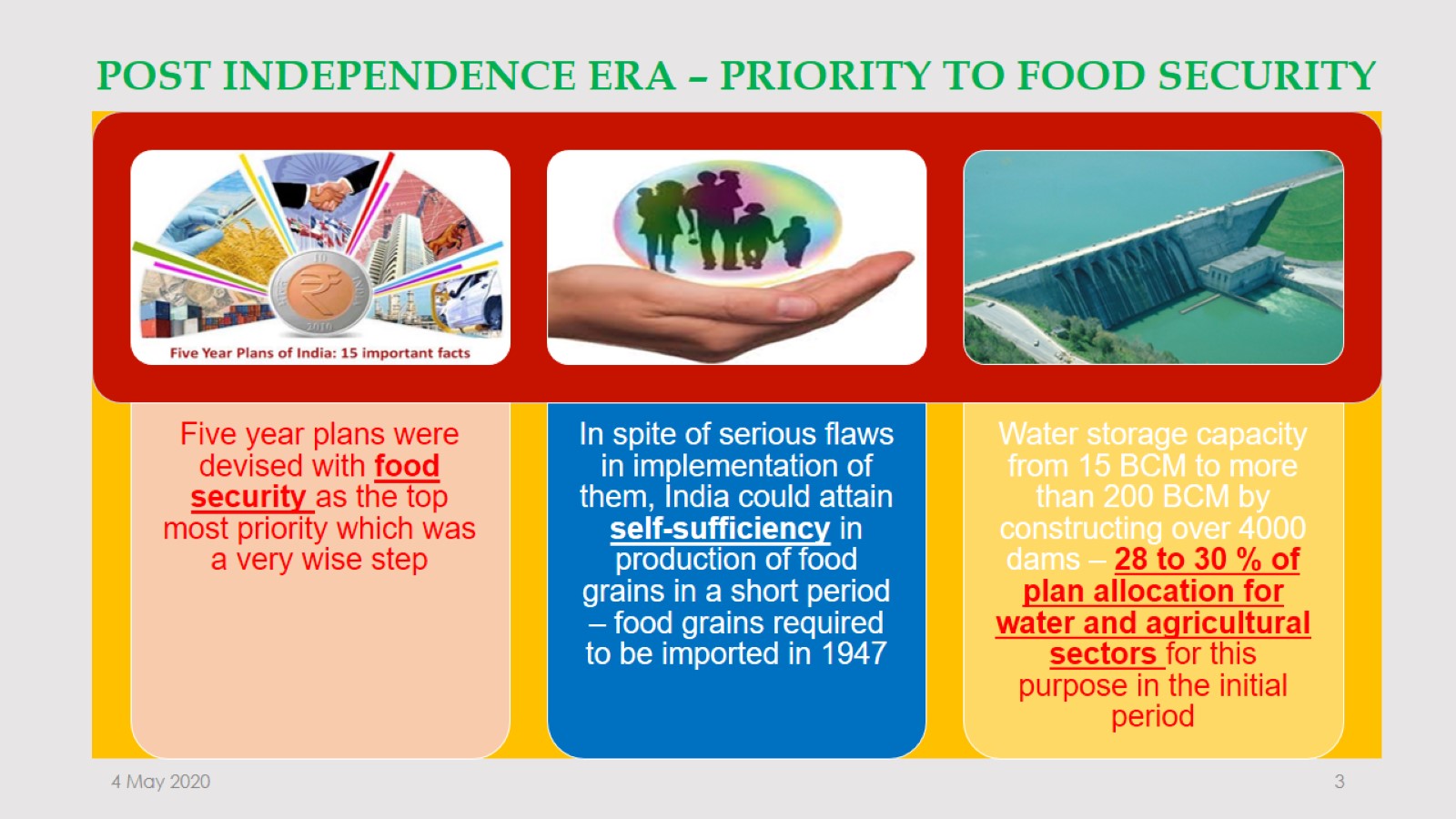 POST INDEPENDENCE ERA – PRIORITY TO FOOD SECURITY
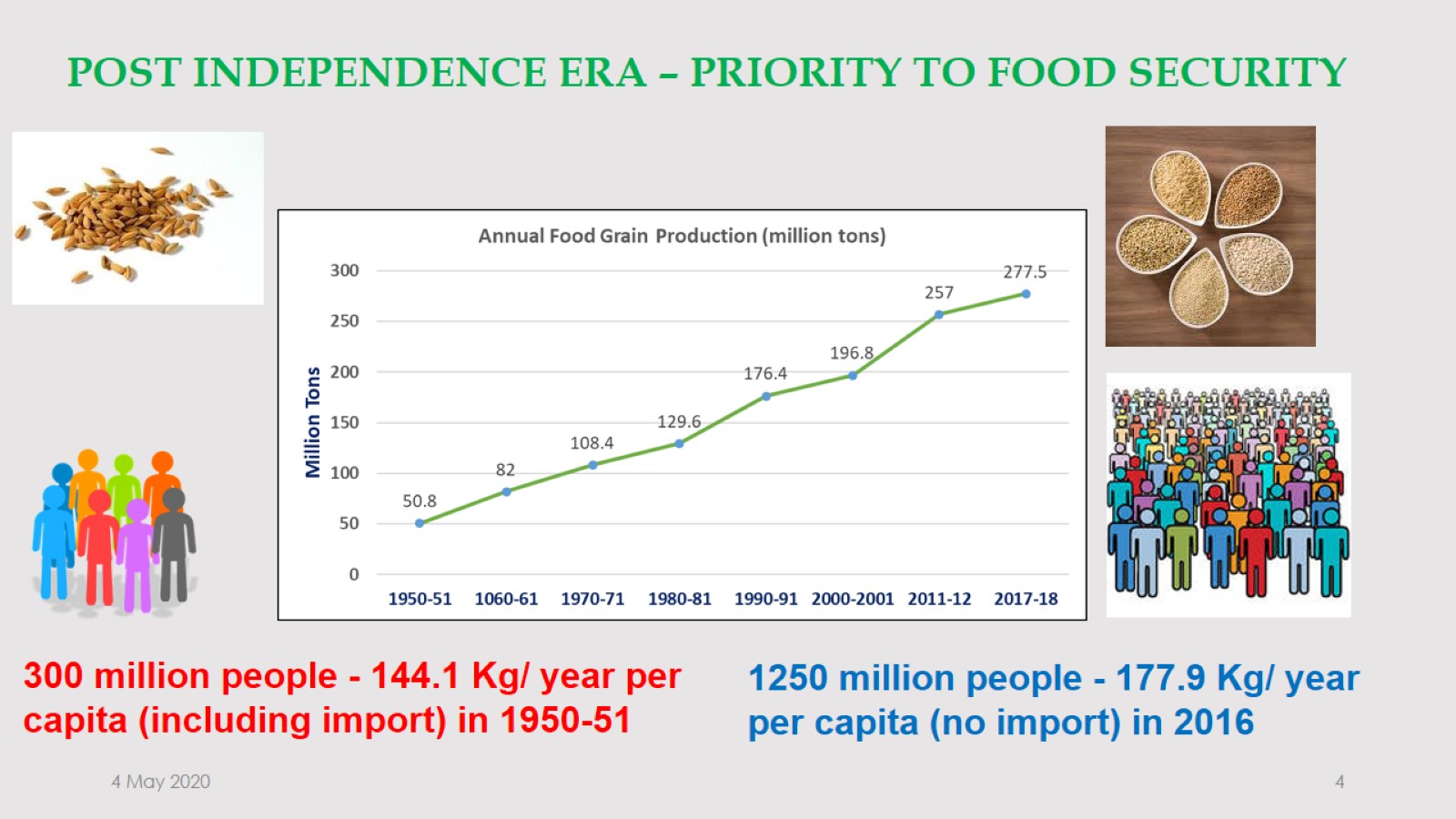 POST INDEPENDENCE ERA – PRIORITY TO FOOD SECURITY
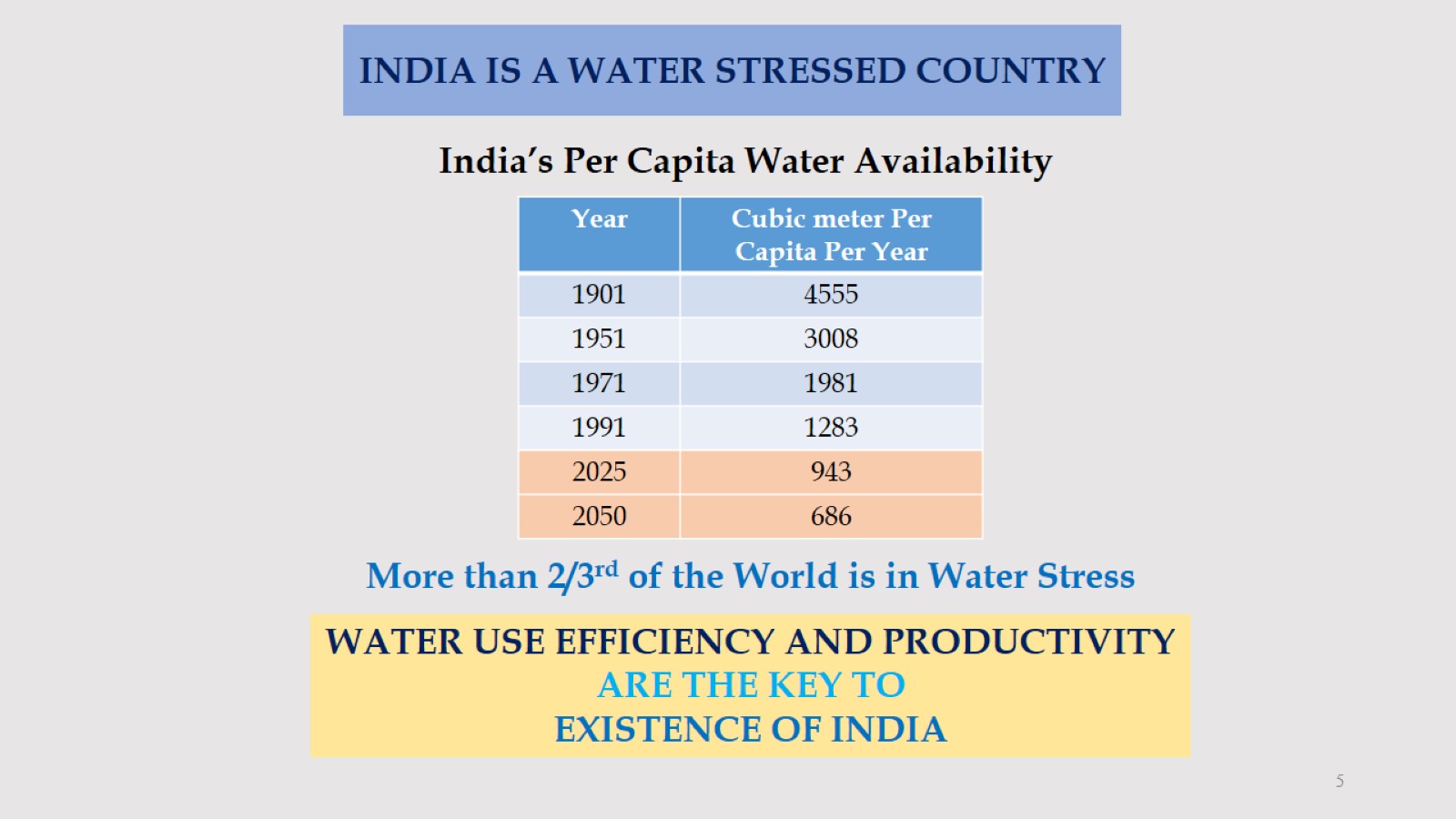 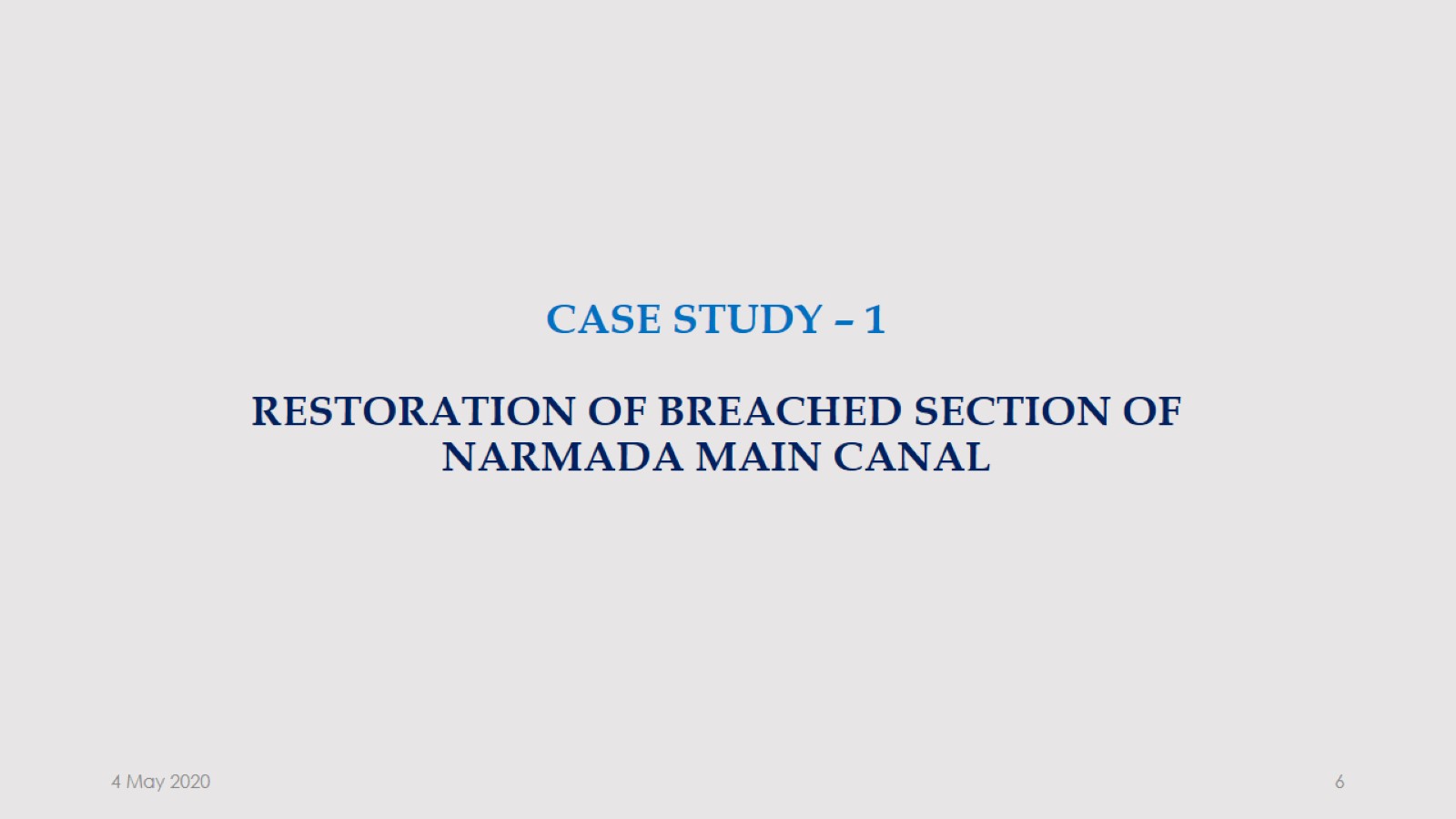 CASE STUDY – 1 RESTORATION OF BREACHED SECTION OF NARMADA MAIN CANAL
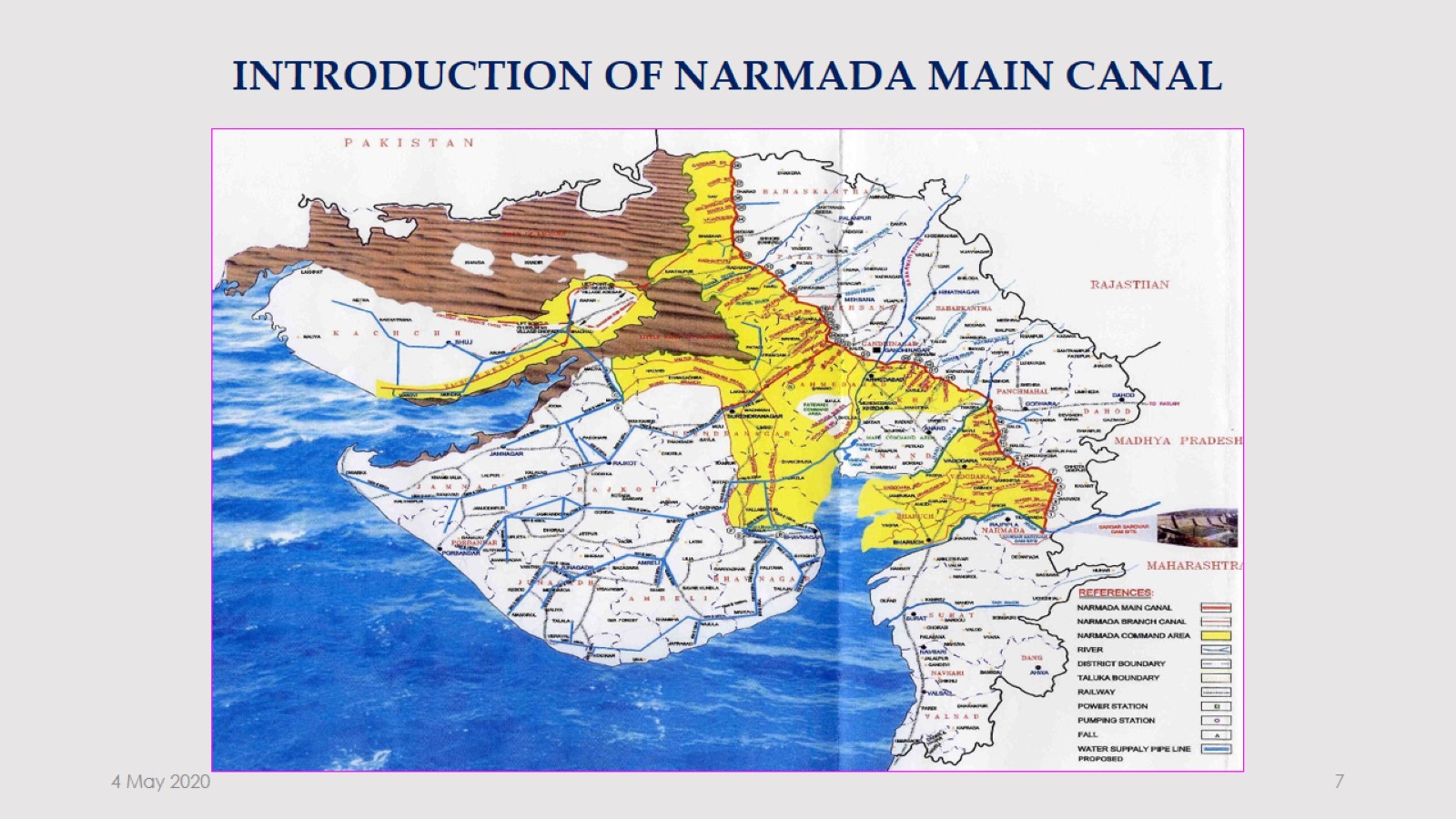 INTRODUCTION OF NARMADA MAIN CANAL
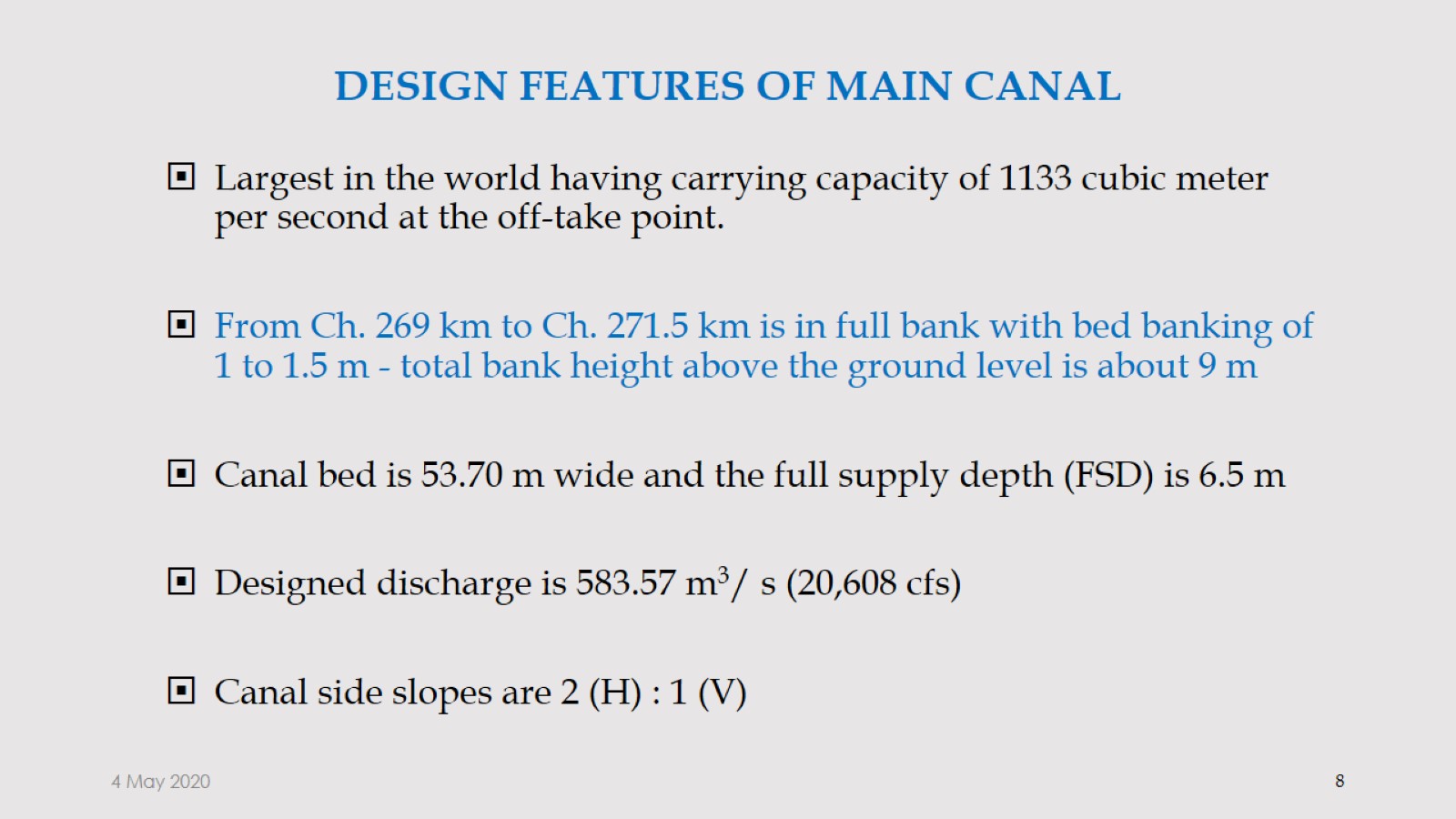 DESIGN FEATURES OF MAIN CANAL
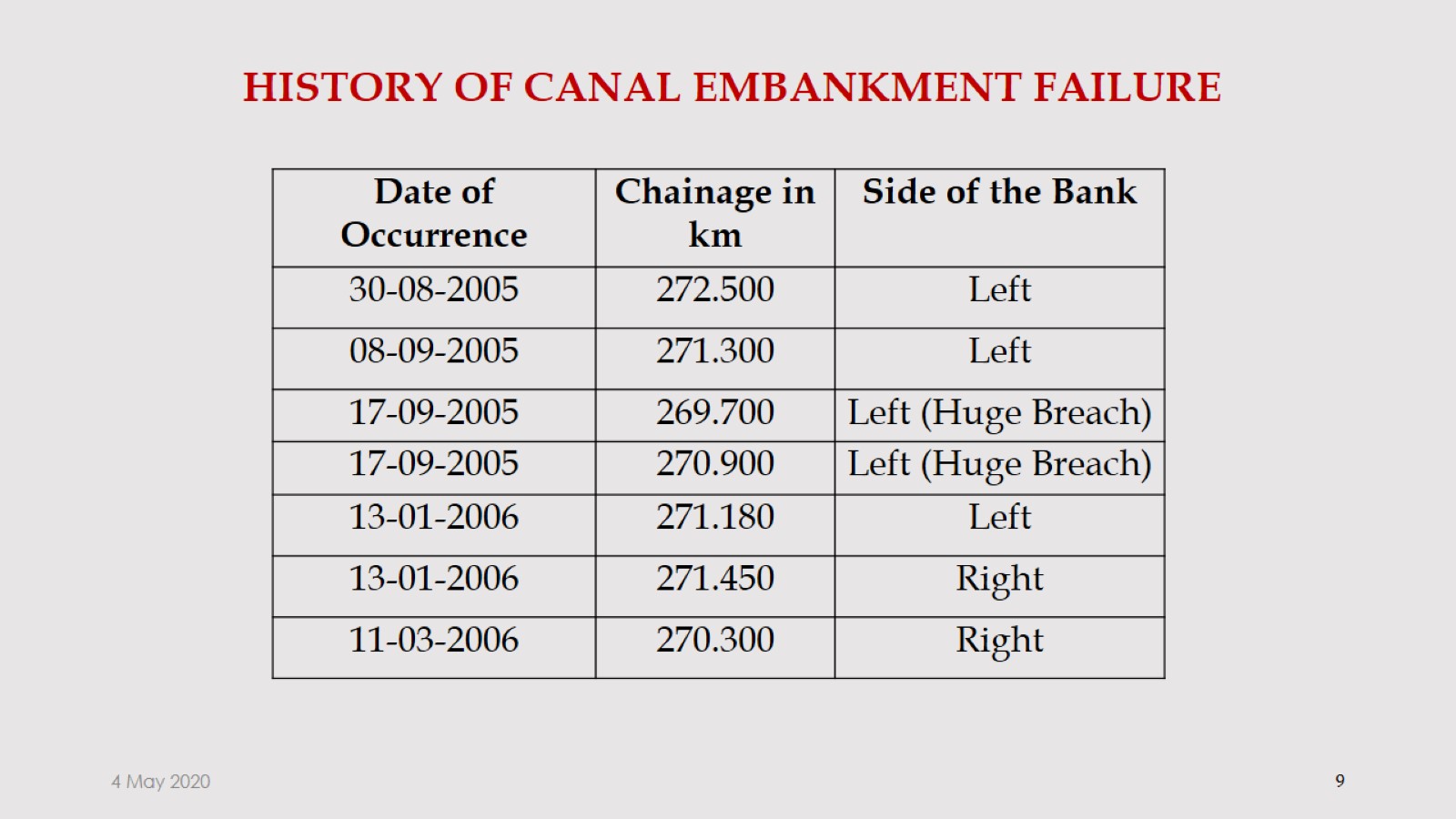 HISTORY OF CANAL EMBANKMENT FAILURE
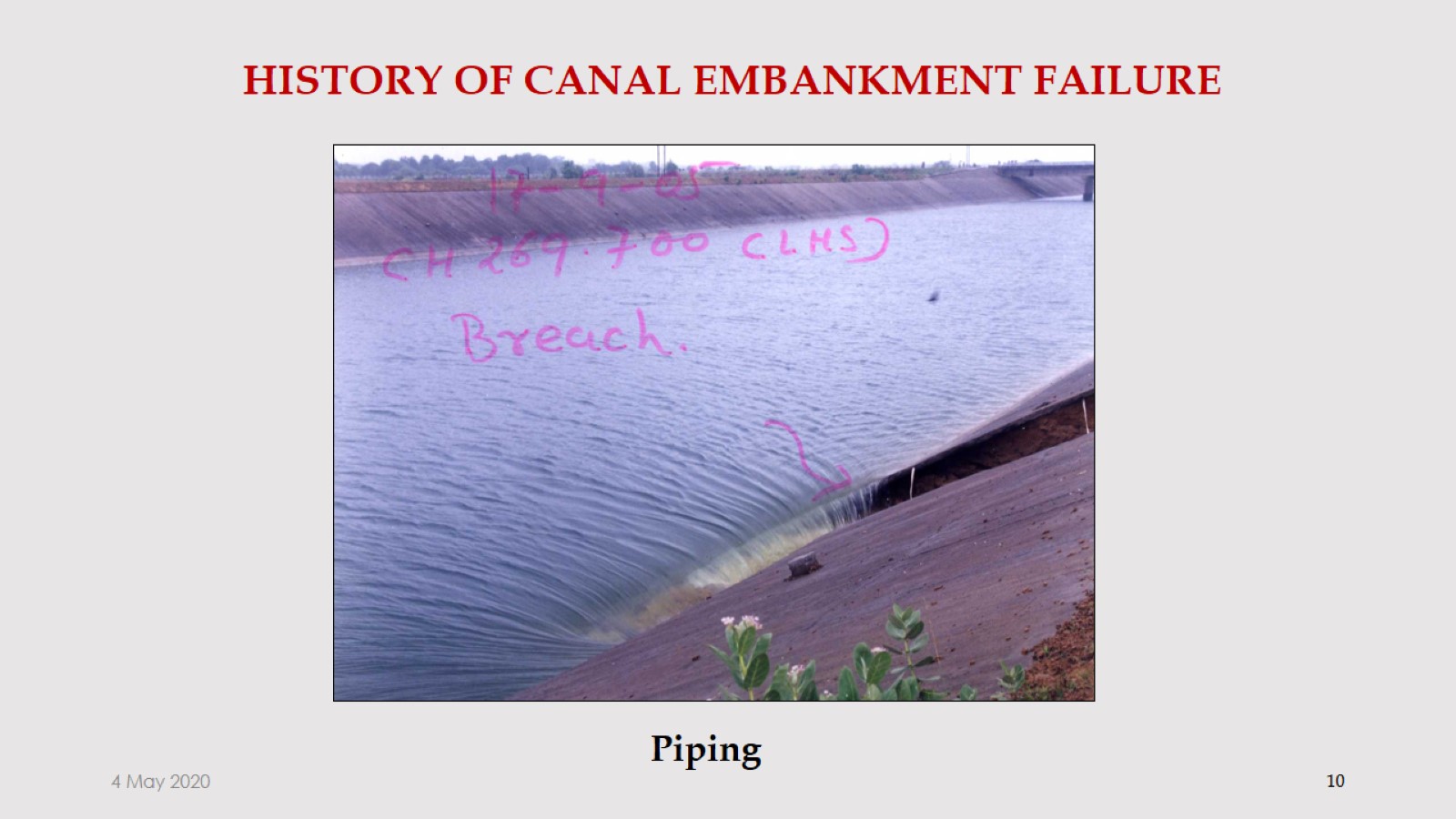 HISTORY OF CANAL EMBANKMENT FAILURE
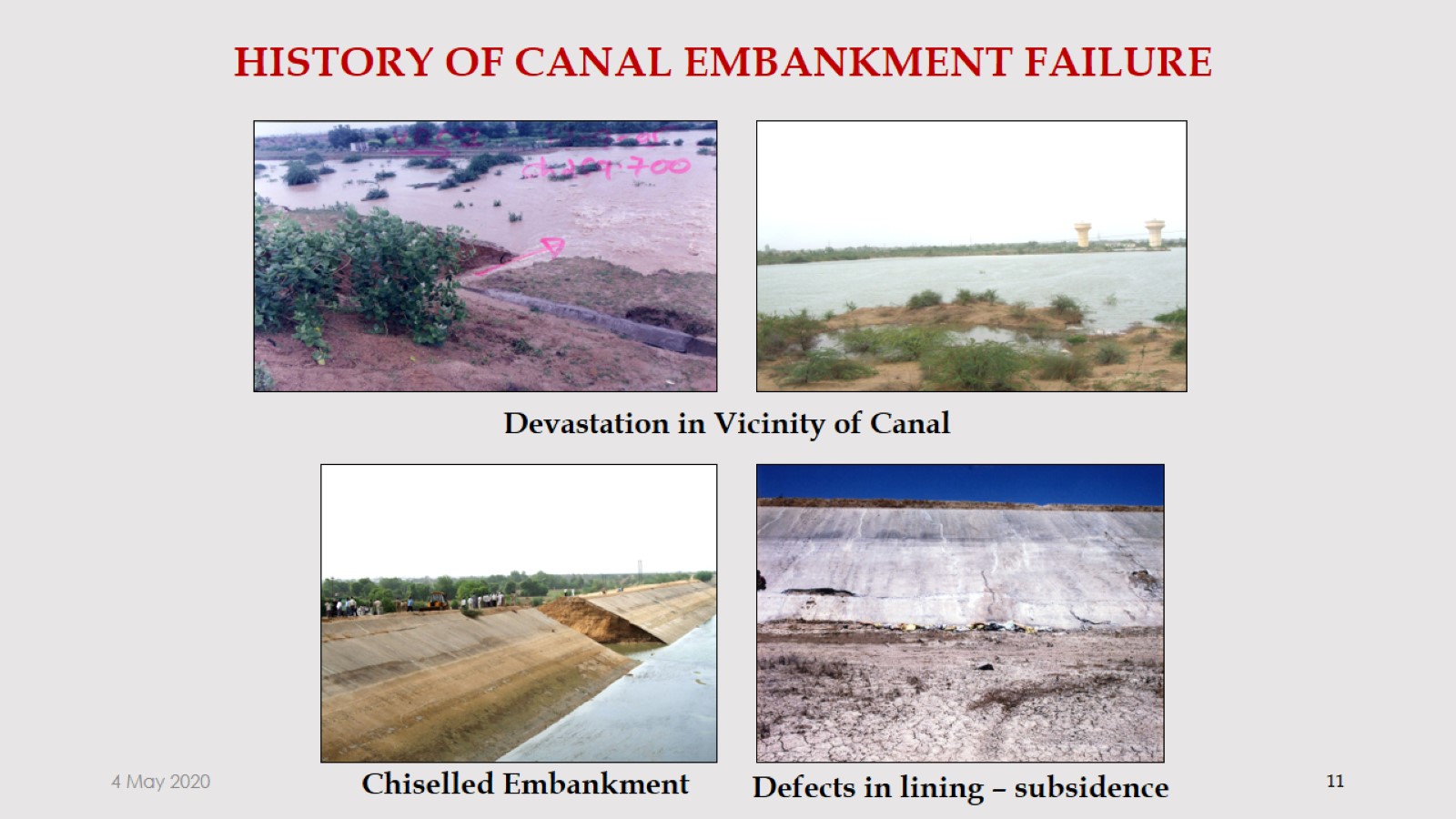 HISTORY OF CANAL EMBANKMENT FAILURE
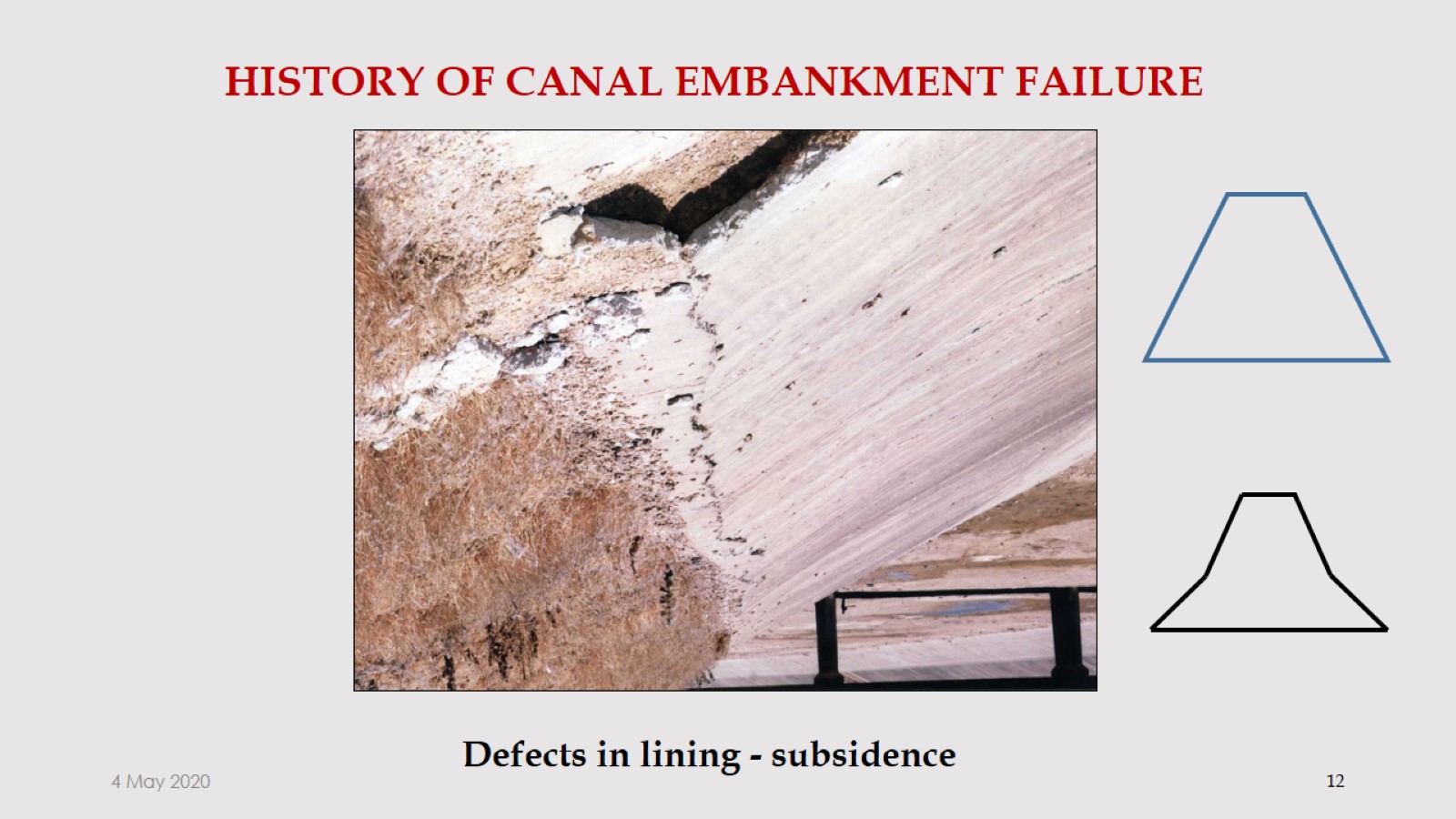 HISTORY OF CANAL EMBANKMENT FAILURE
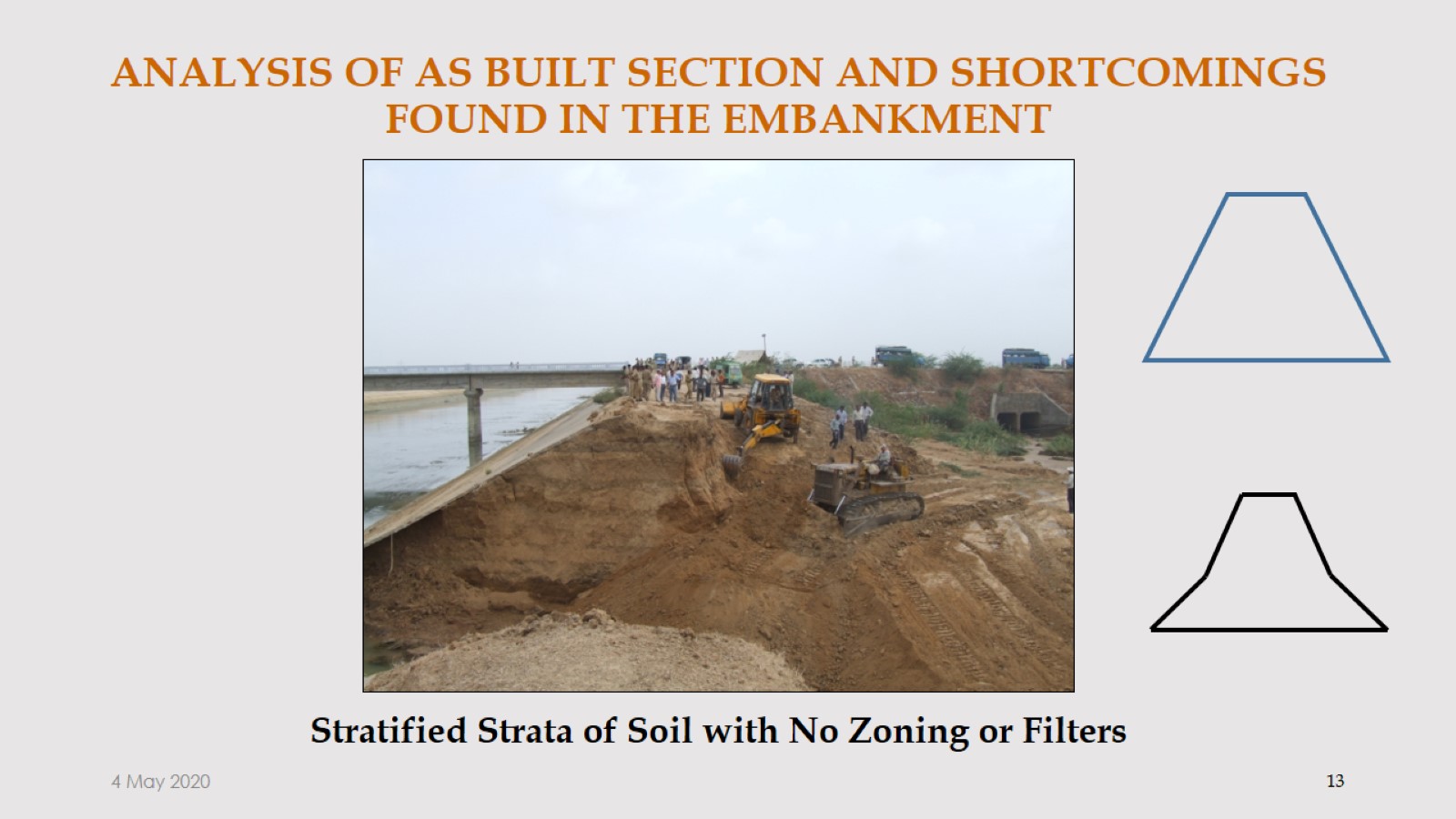 ANALYSIS OF AS BUILT SECTION AND SHORTCOMINGS FOUND IN THE EMBANKMENT
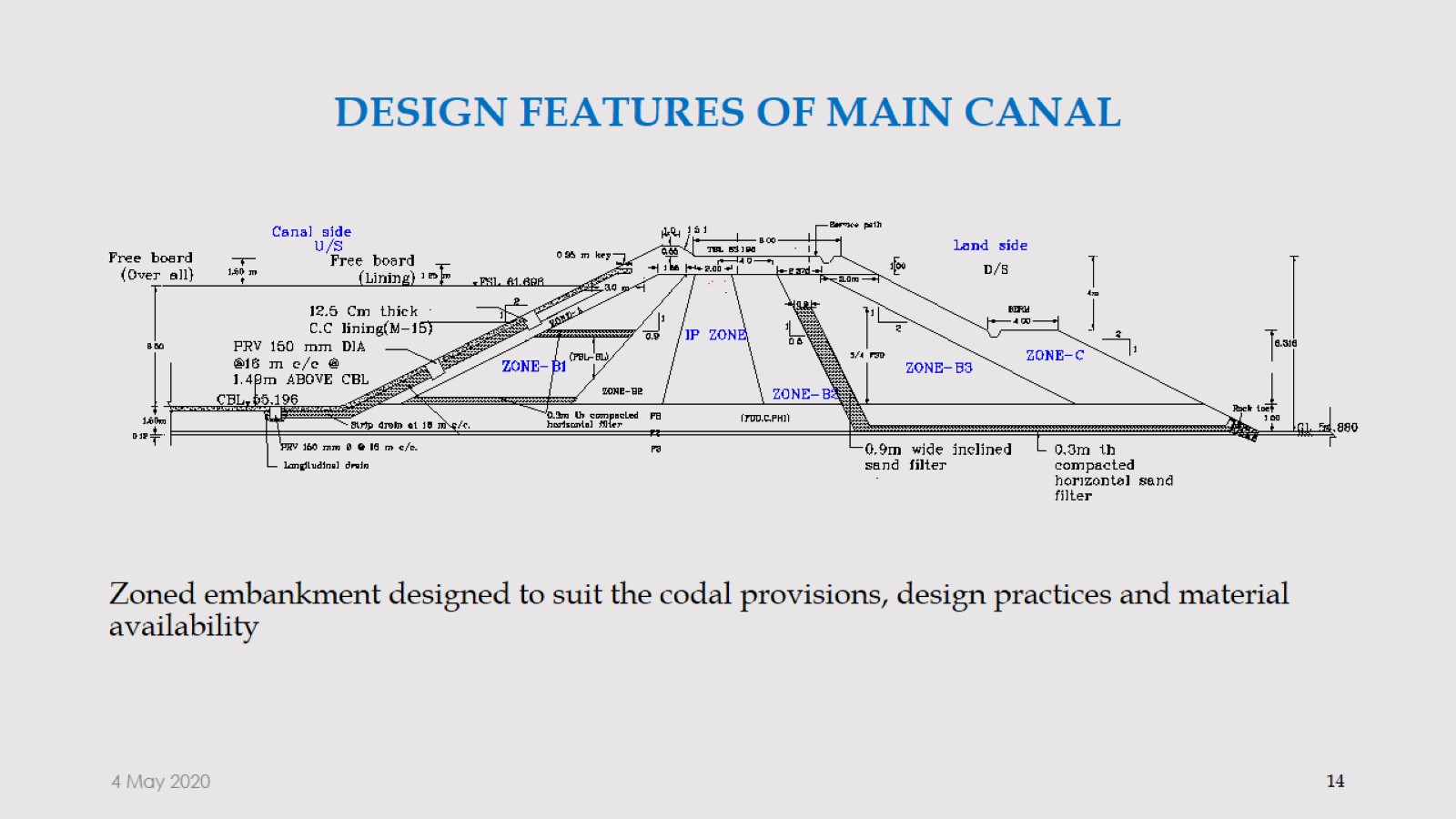 DESIGN FEATURES OF MAIN CANAL
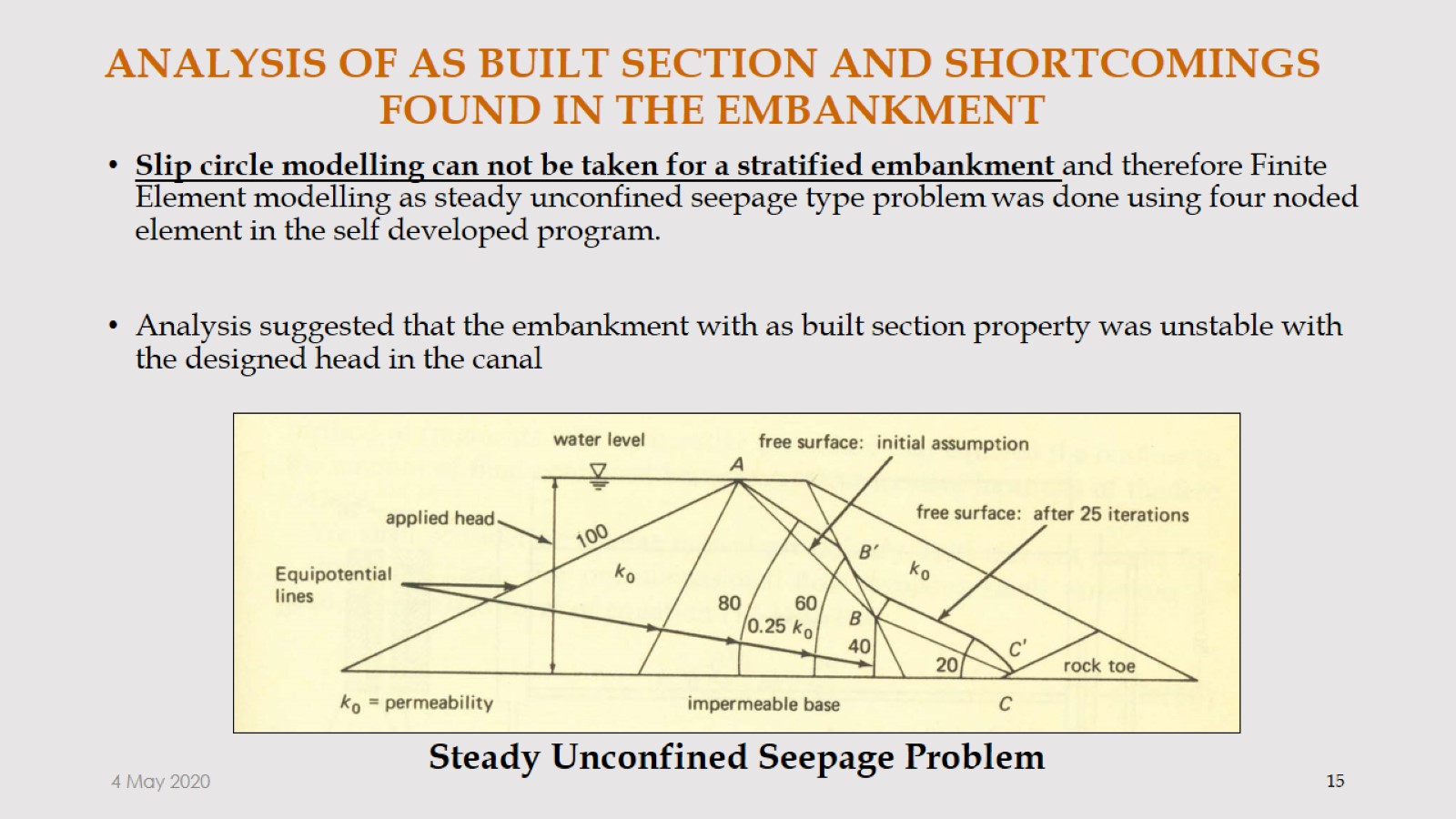 ANALYSIS OF AS BUILT SECTION AND SHORTCOMINGS FOUND IN THE EMBANKMENT
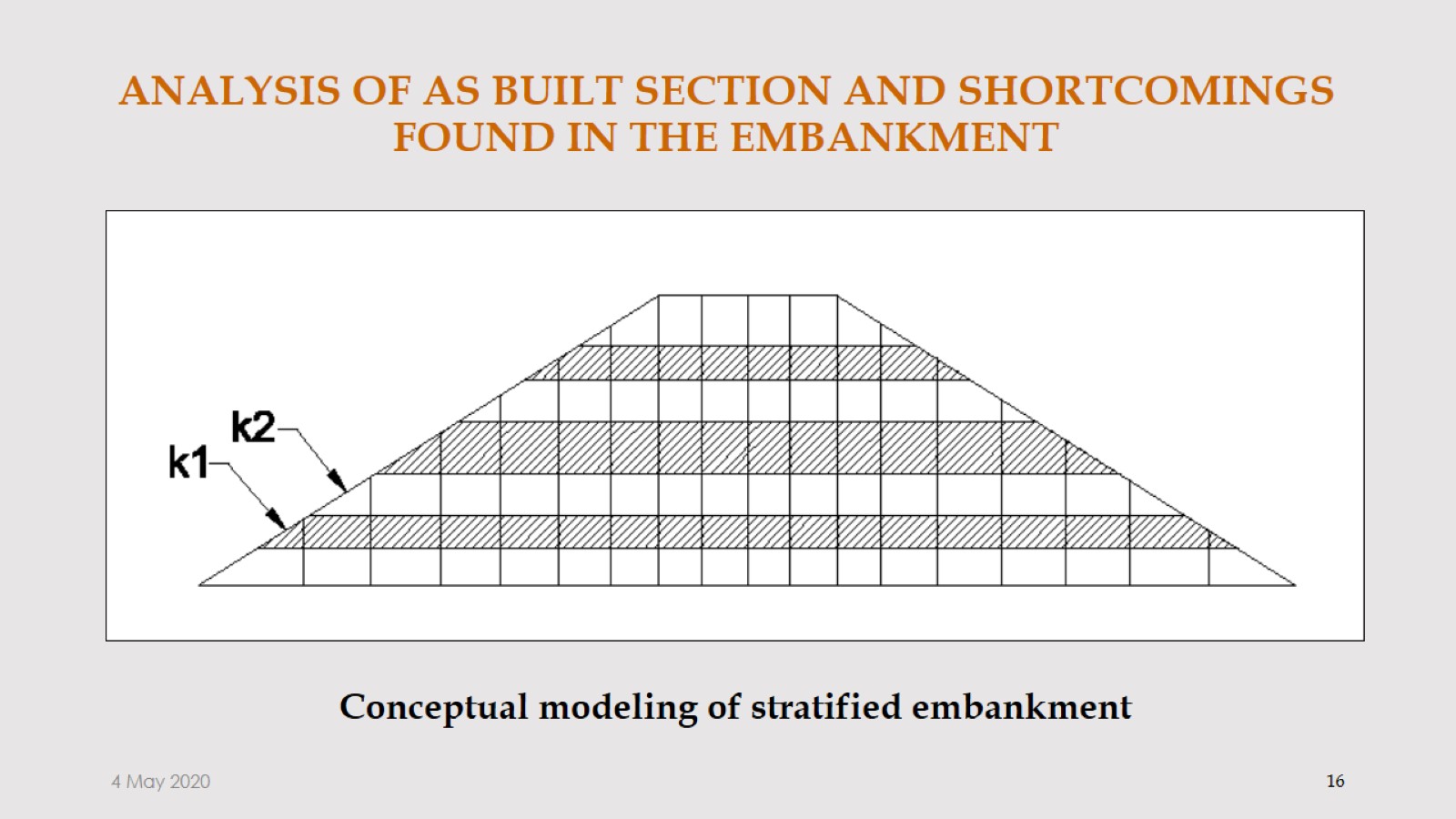 ANALYSIS OF AS BUILT SECTION AND SHORTCOMINGS FOUND IN THE EMBANKMENT
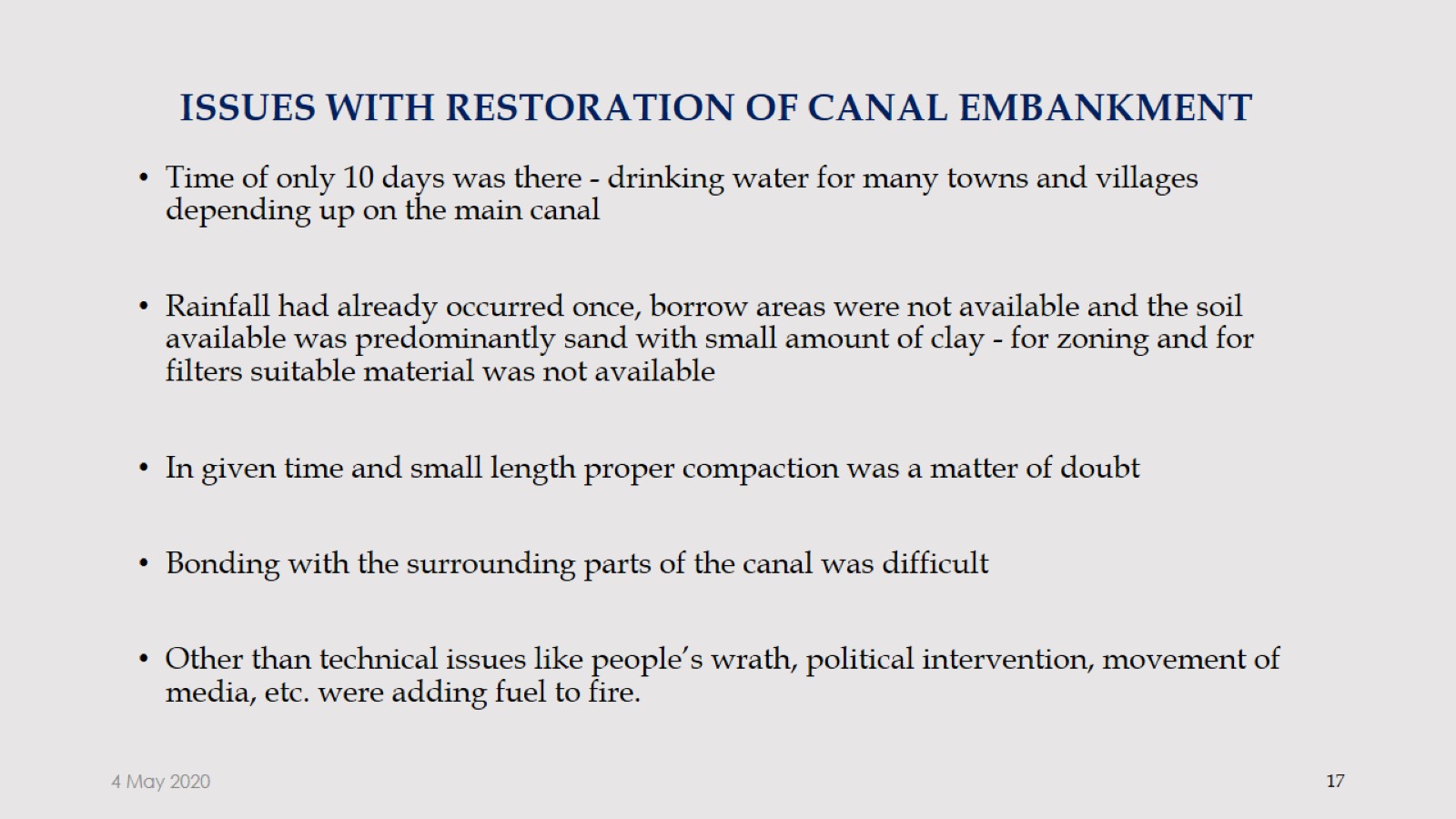 ISSUES WITH RESTORATION OF CANAL EMBANKMENT
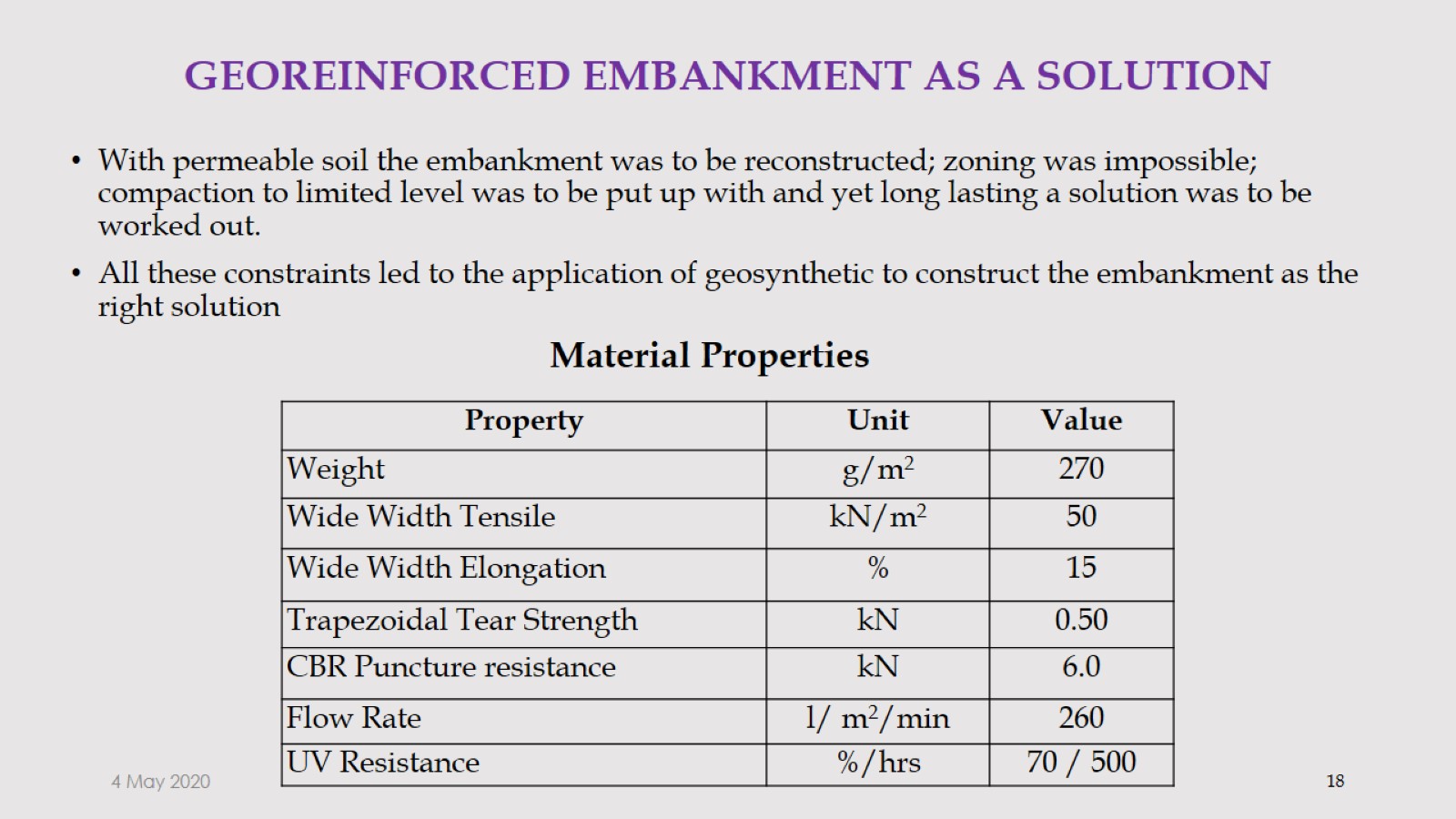 GEOREINFORCED EMBANKMENT AS A SOLUTION
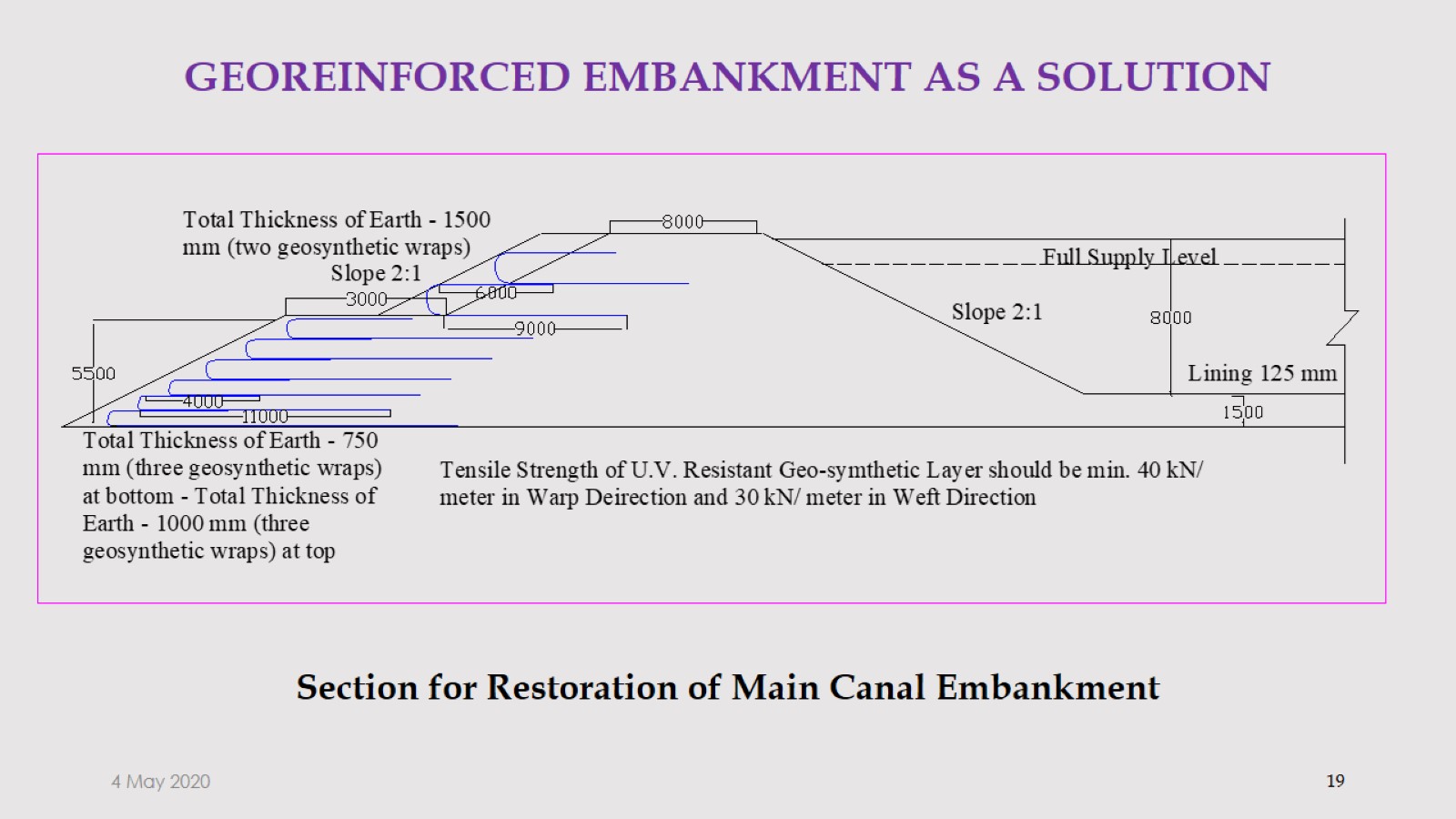 GEOREINFORCED EMBANKMENT AS A SOLUTION
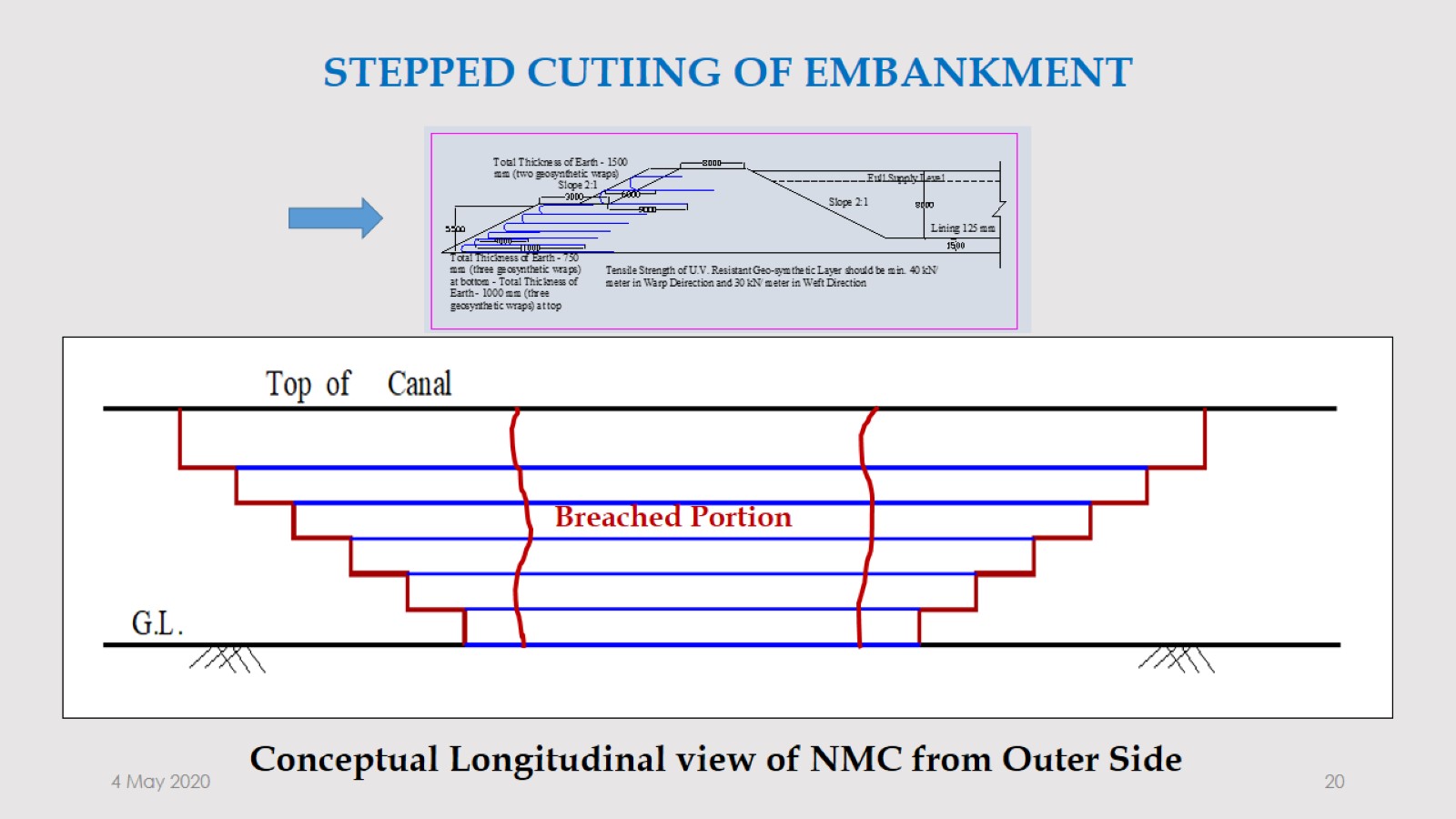 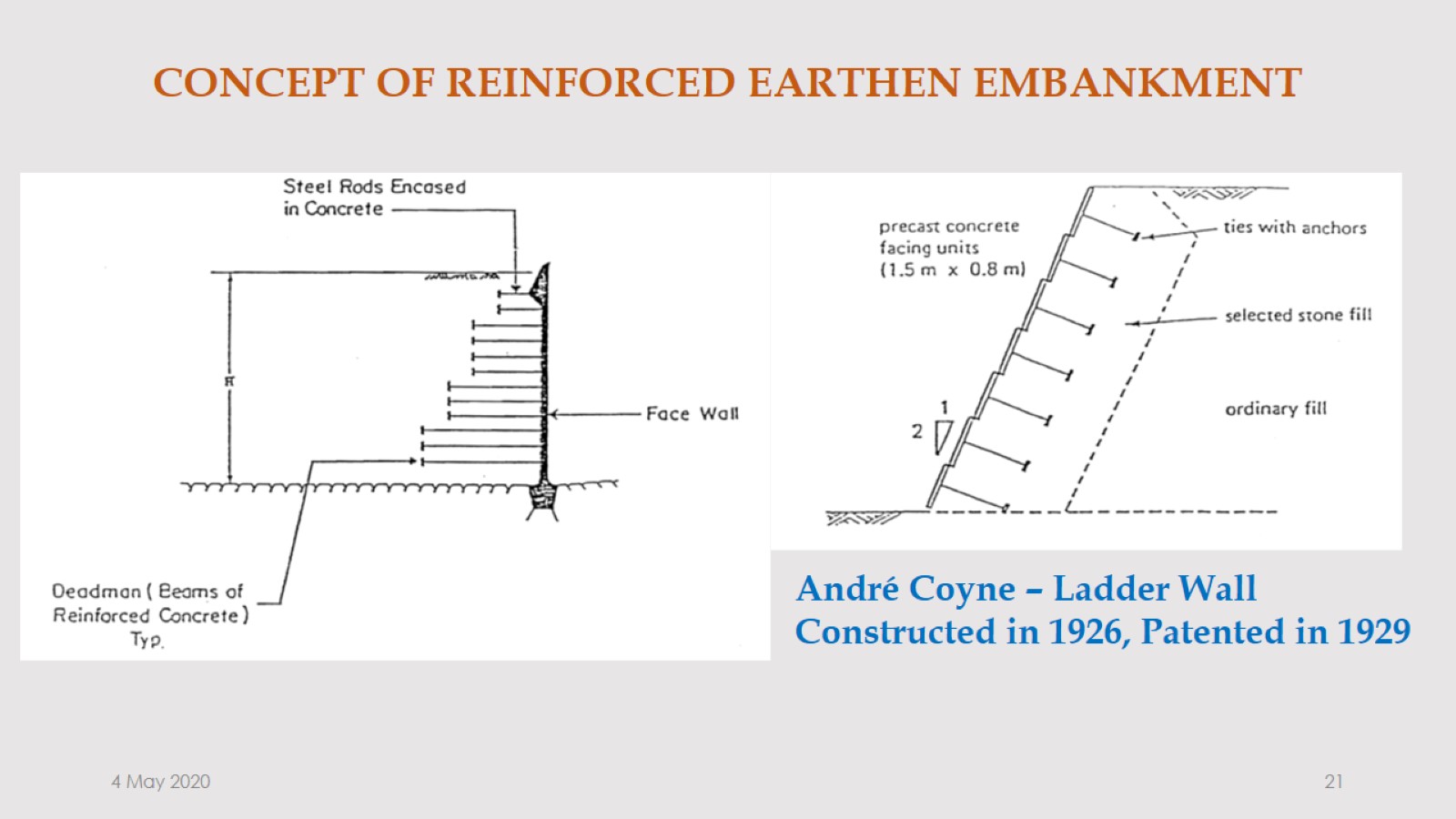 CONCEPT OF REINFORCED EARTHEN EMBANKMENT
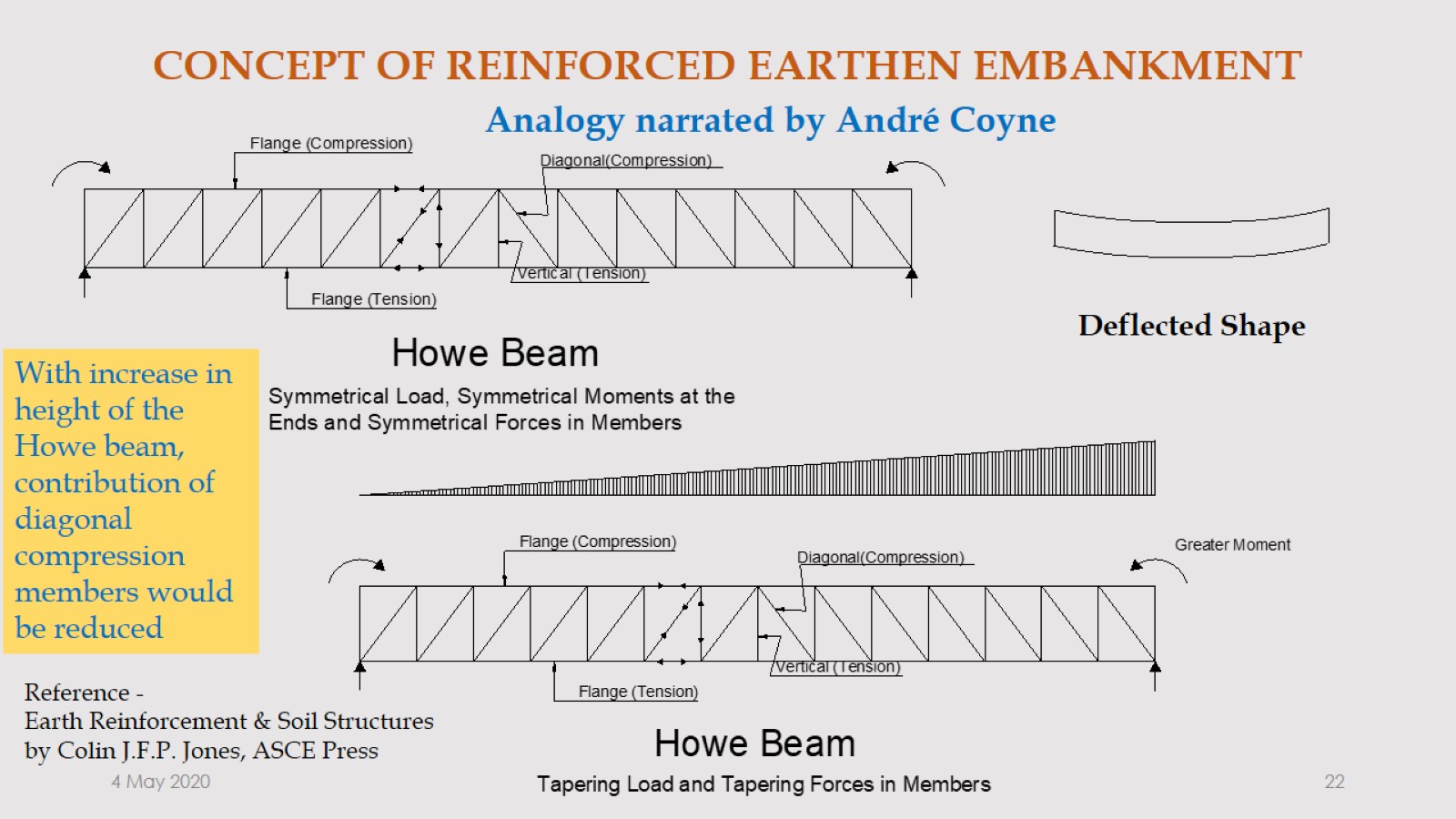 CONCEPT OF REINFORCED EARTHEN EMBANKMENT
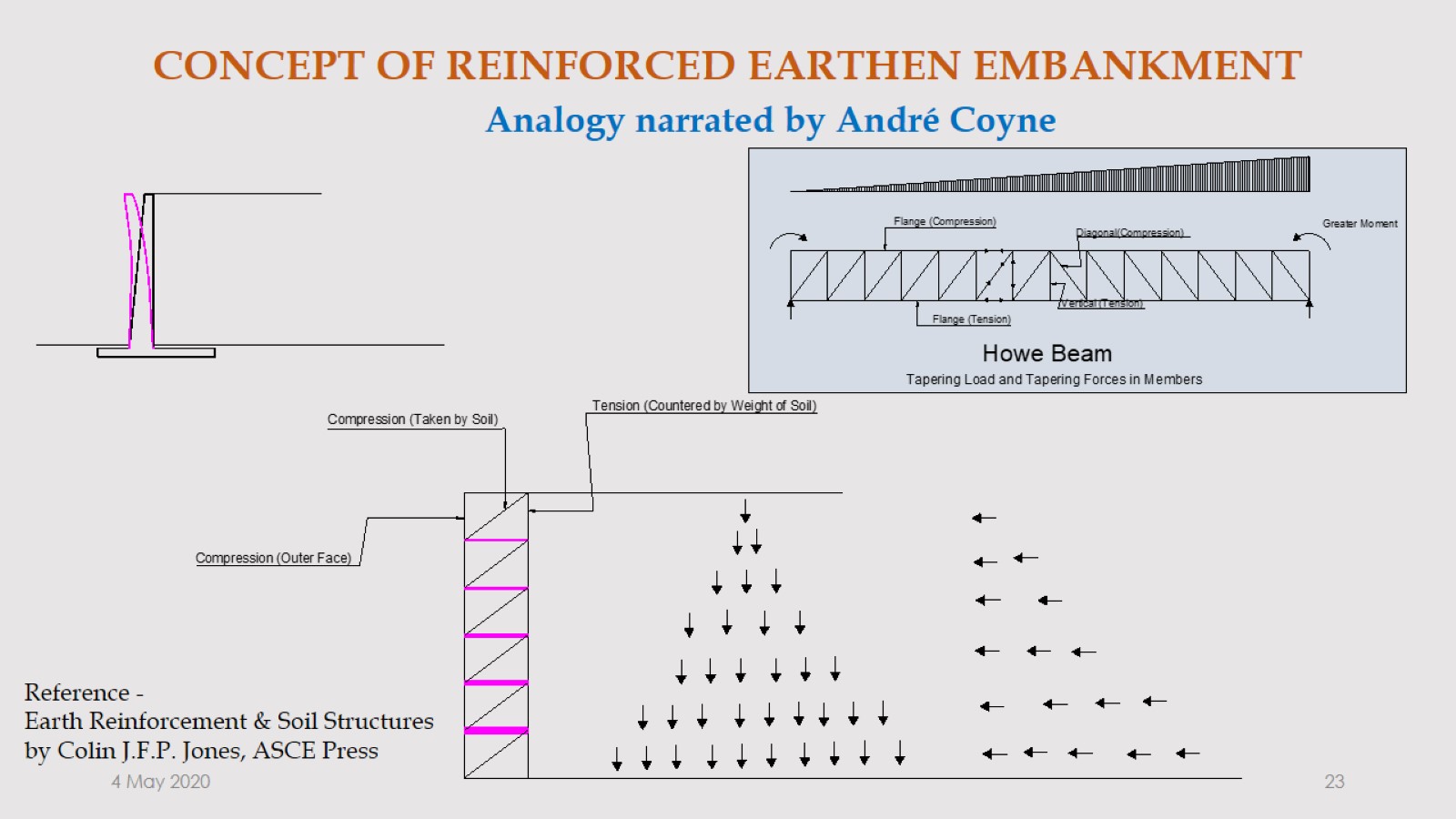 CONCEPT OF REINFORCED EARTHEN EMBANKMENT
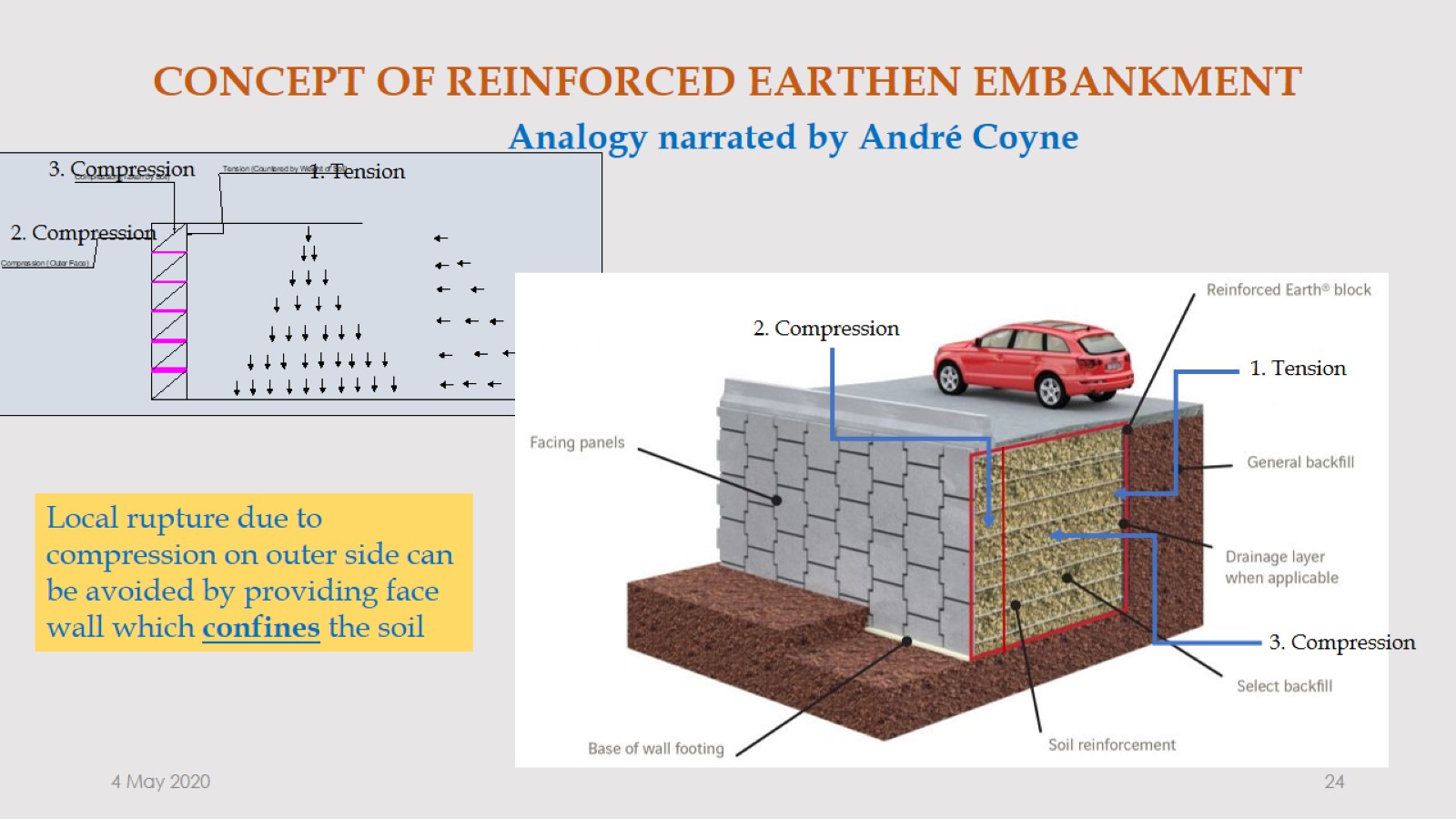 CONCEPT OF REINFORCED EARTHEN EMBANKMENT
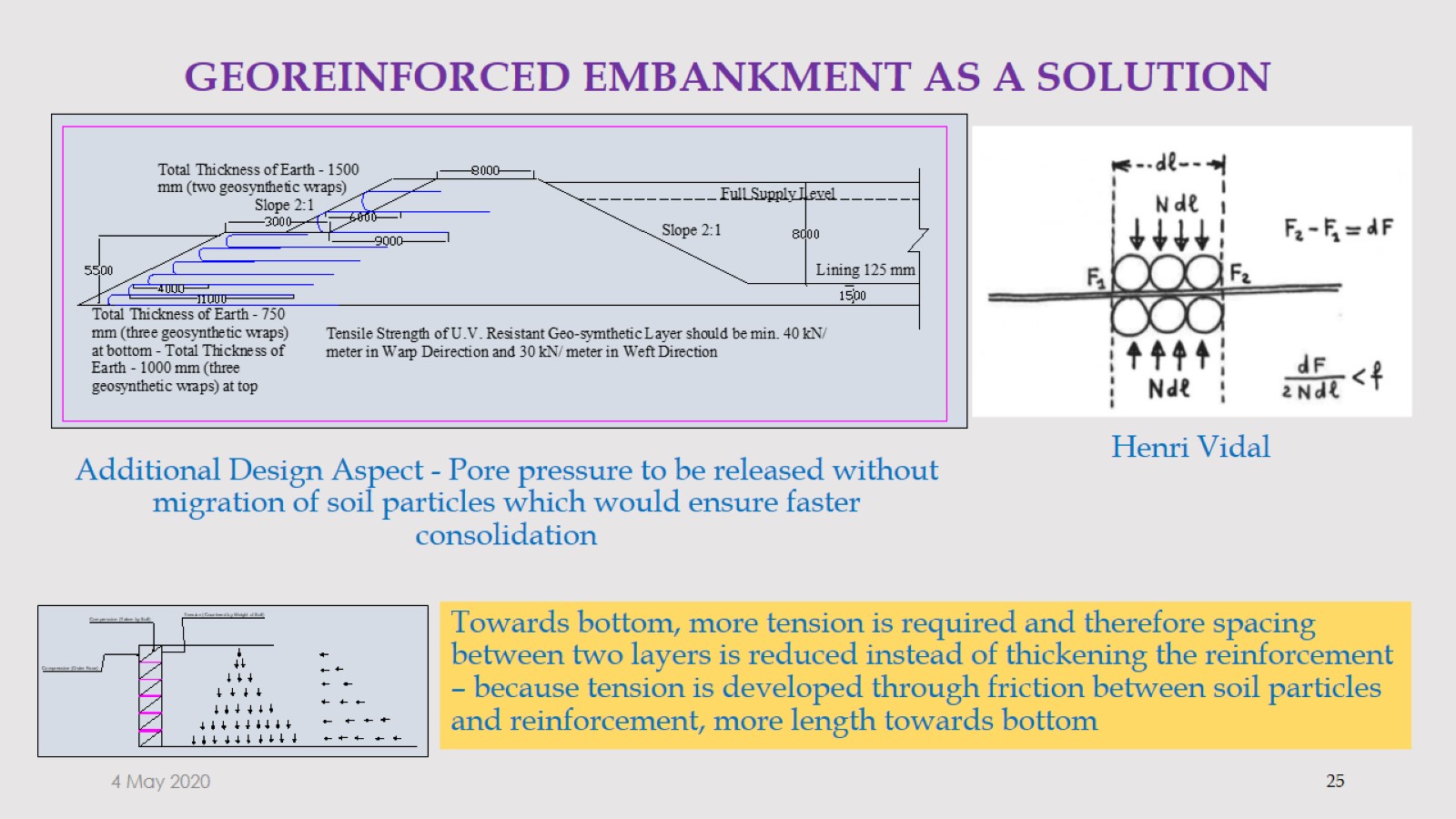 GEOREINFORCED EMBANKMENT AS A SOLUTION
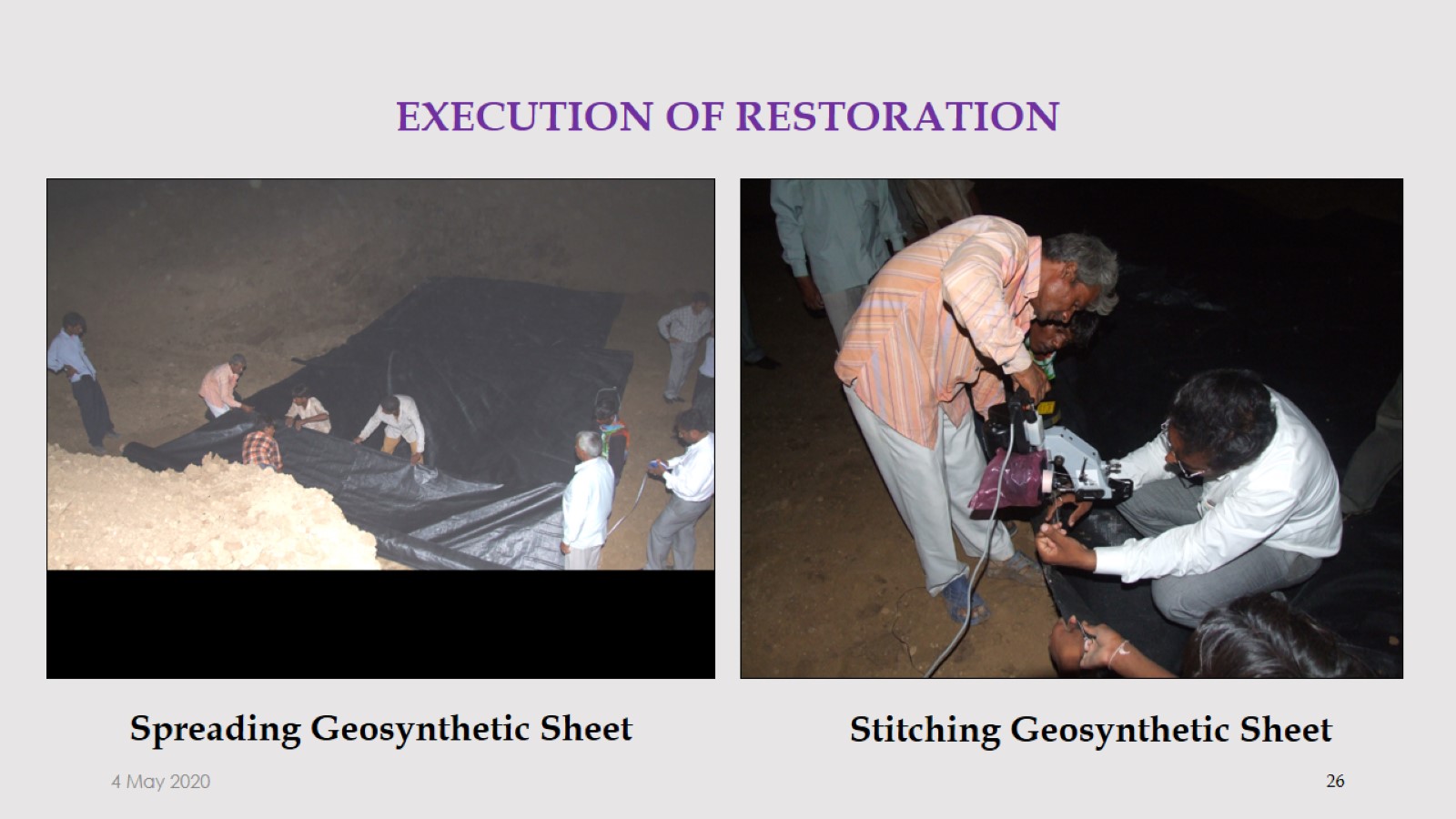 EXECUTION OF RESTORATION
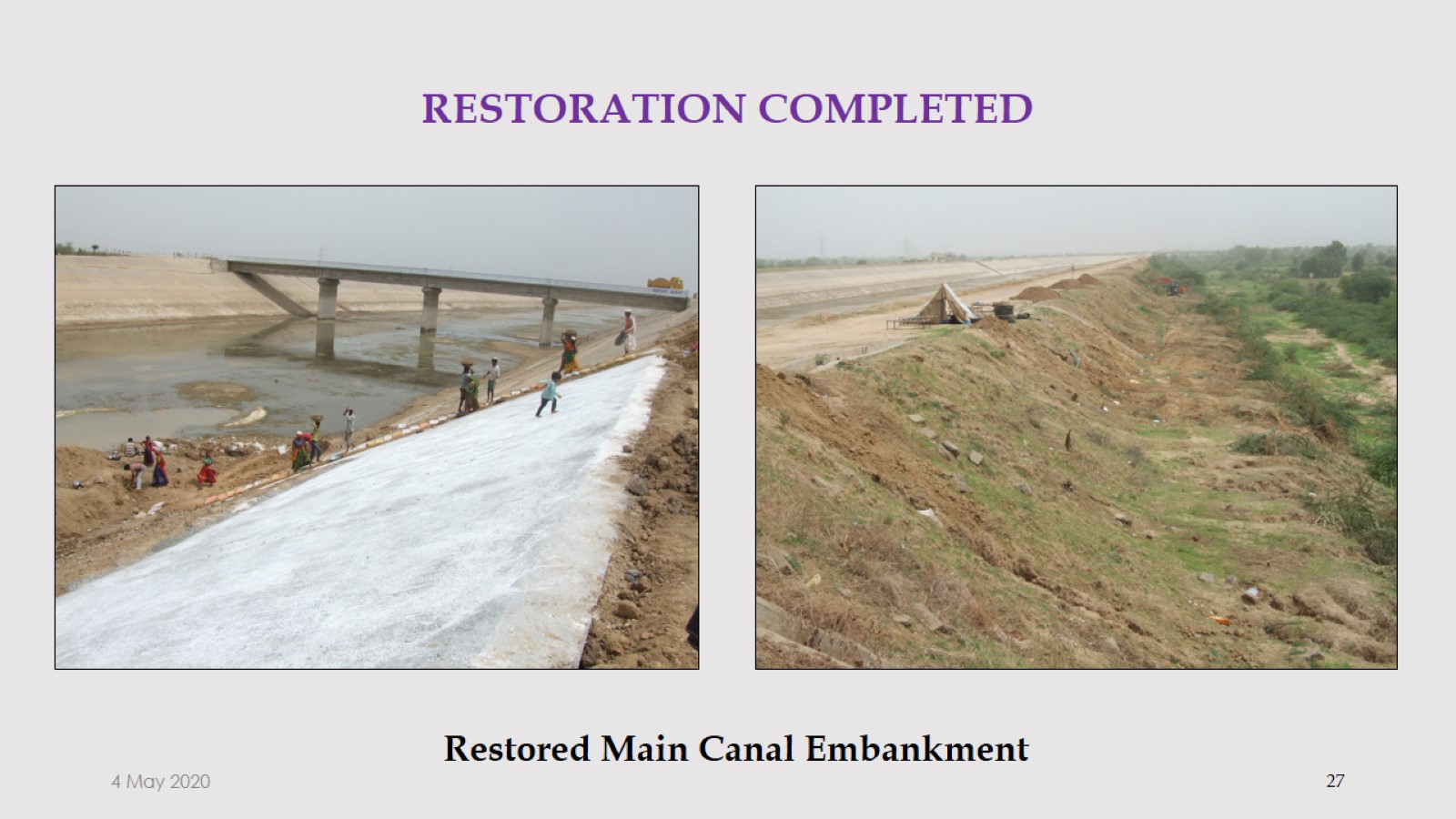 RESTORATION COMPLETED
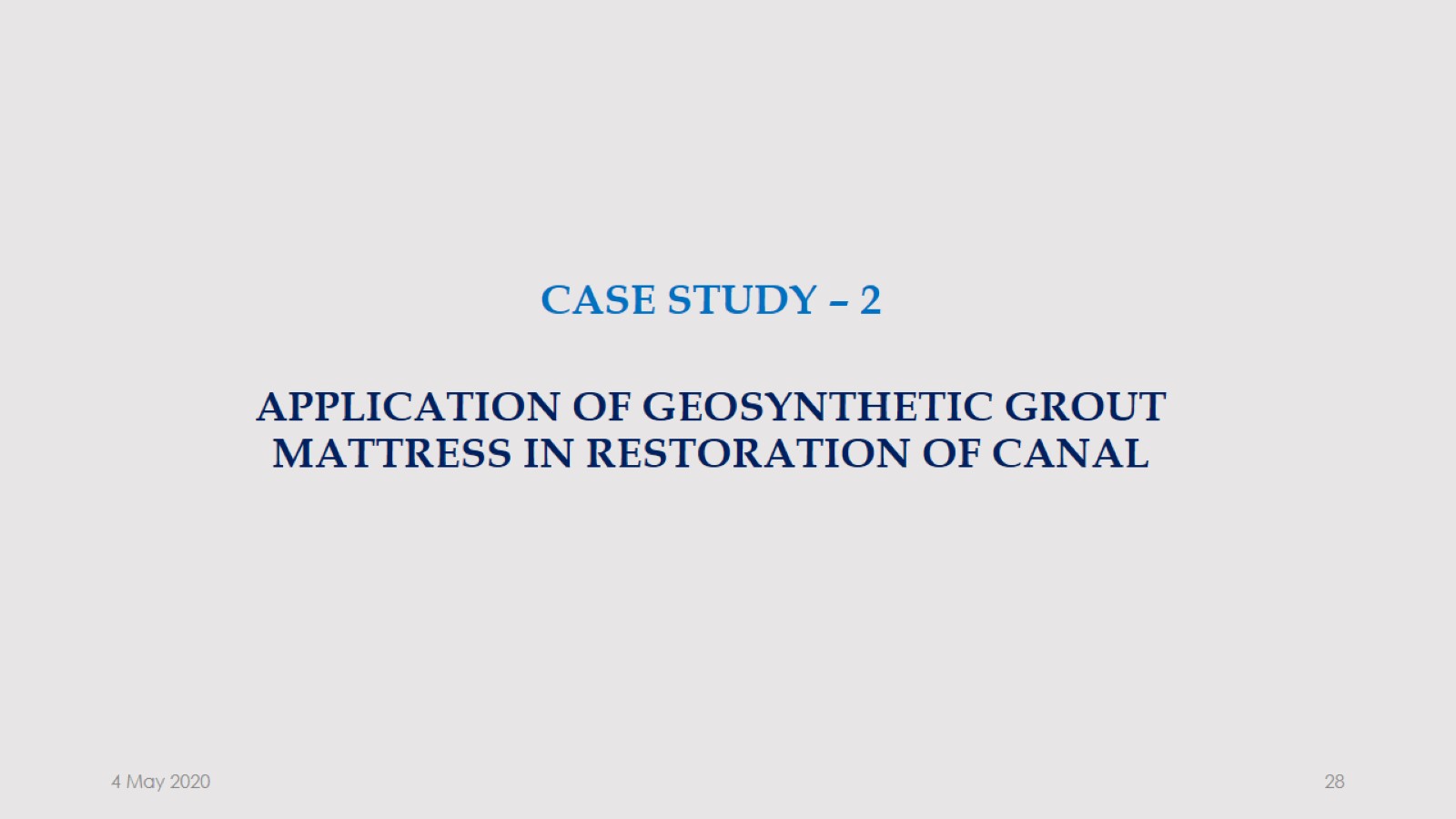 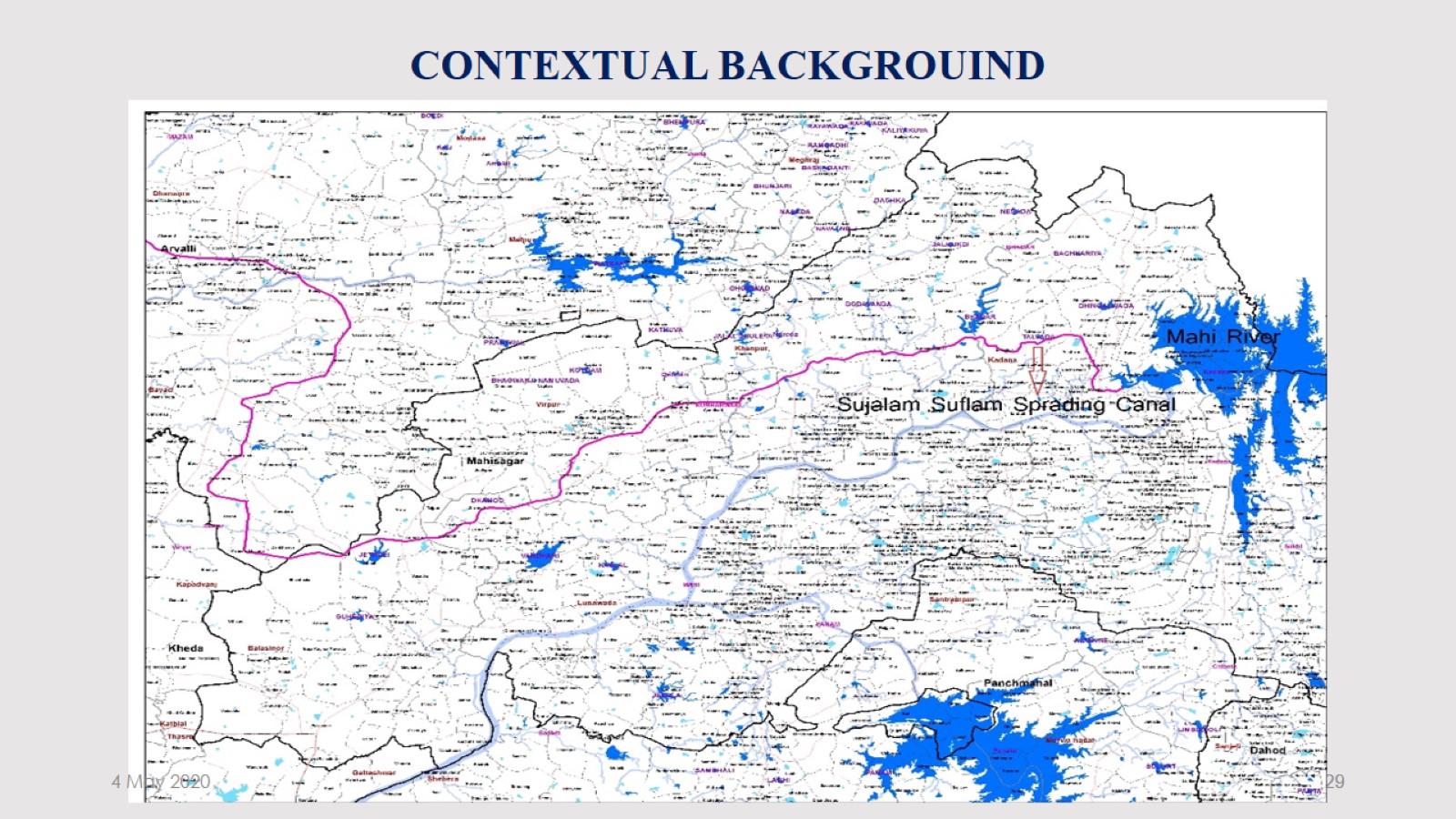 CONTEXTUAL BACKGROUIND
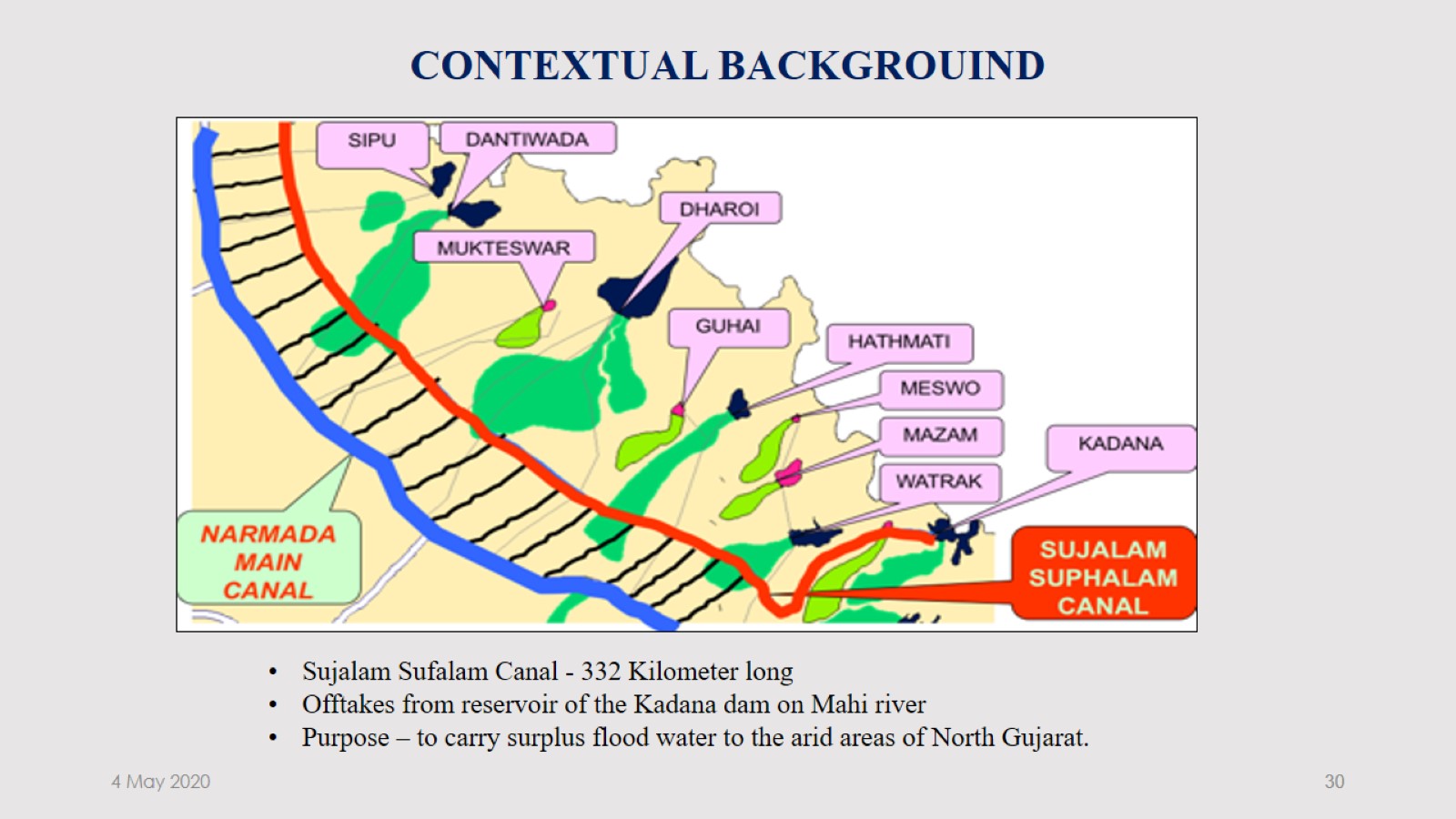 CONTEXTUAL BACKGROUIND
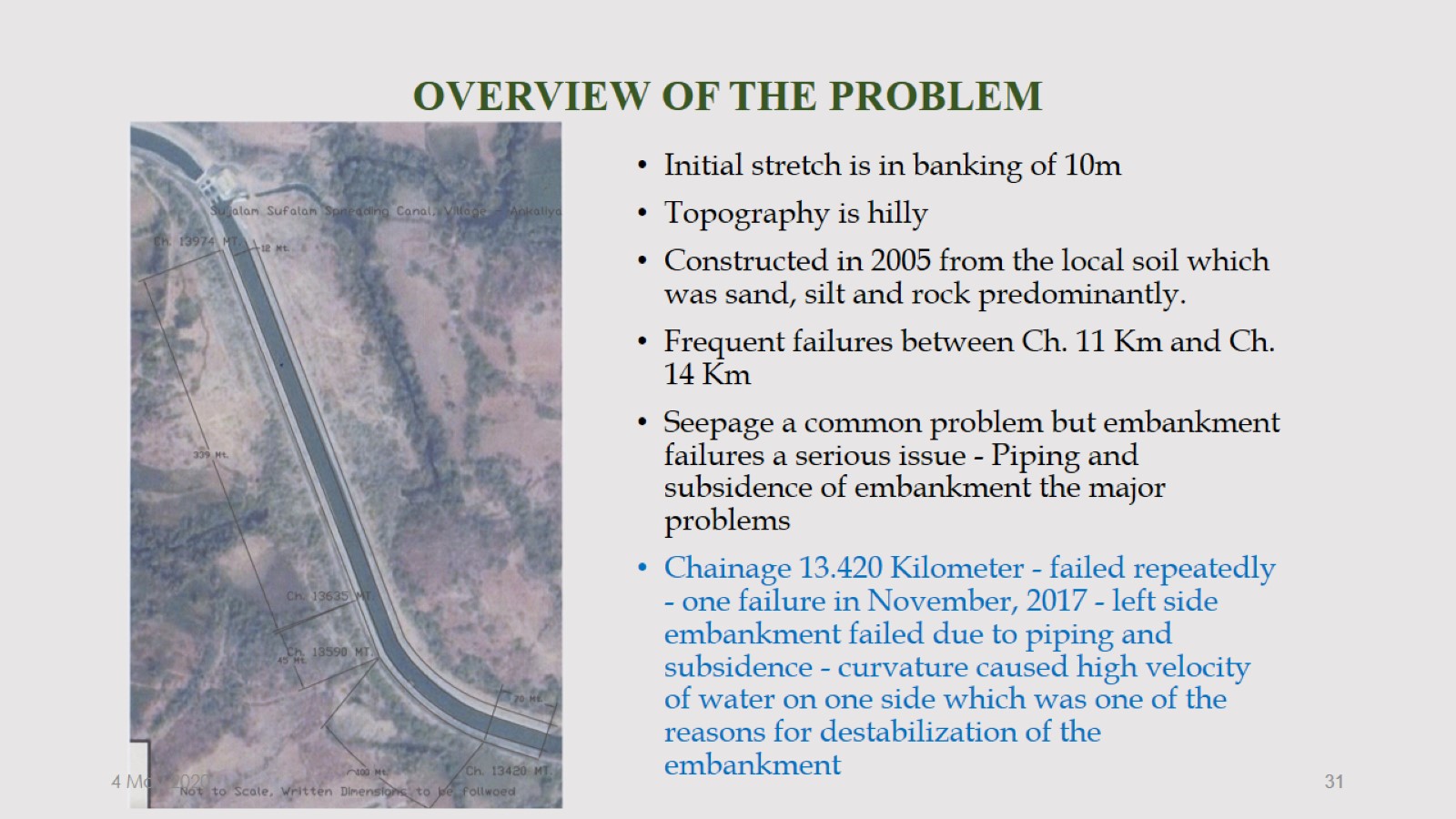 OVERVIEW OF THE PROBLEM
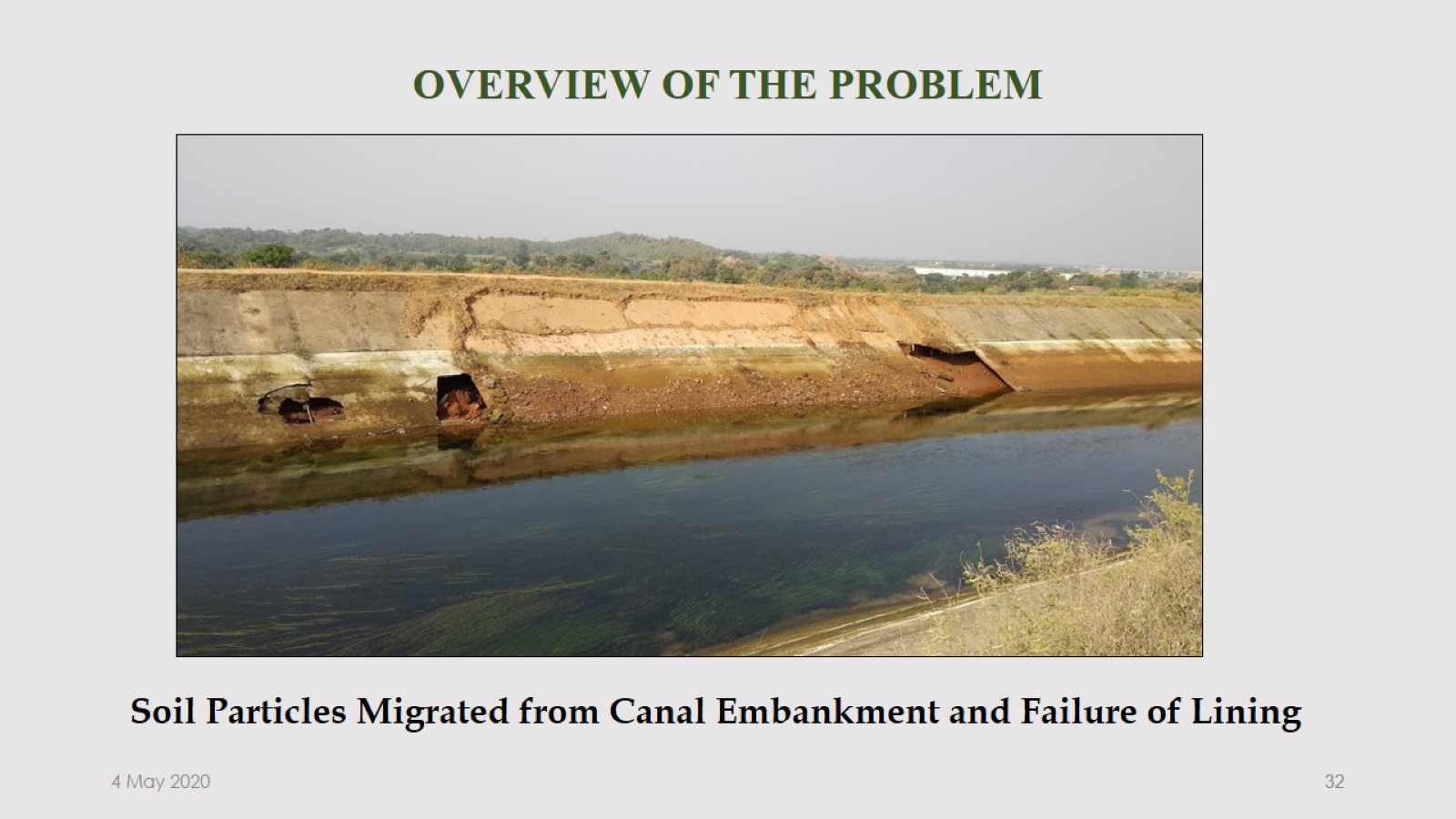 OVERVIEW OF THE PROBLEM
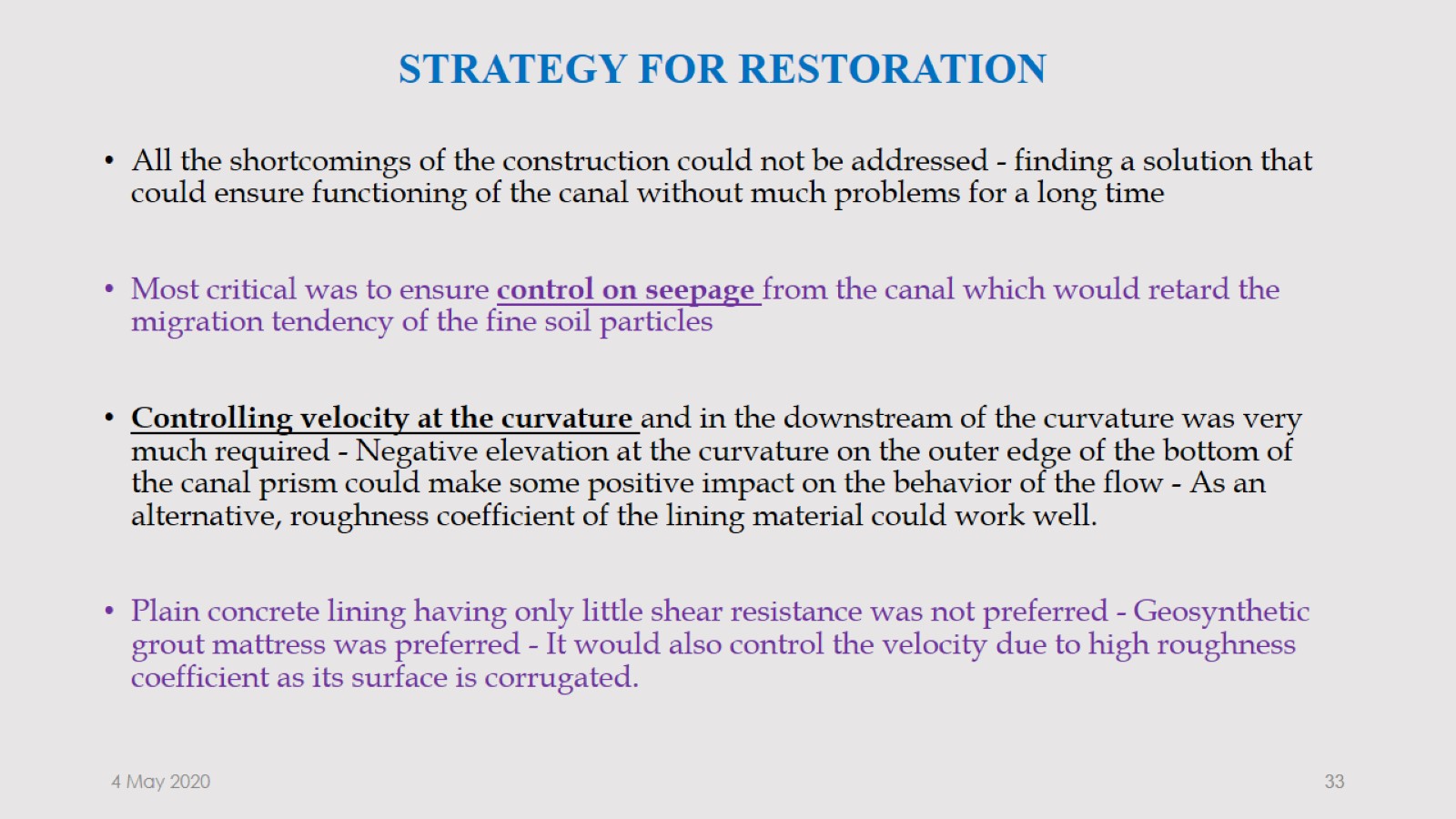 STRATEGY FOR RESTORATION
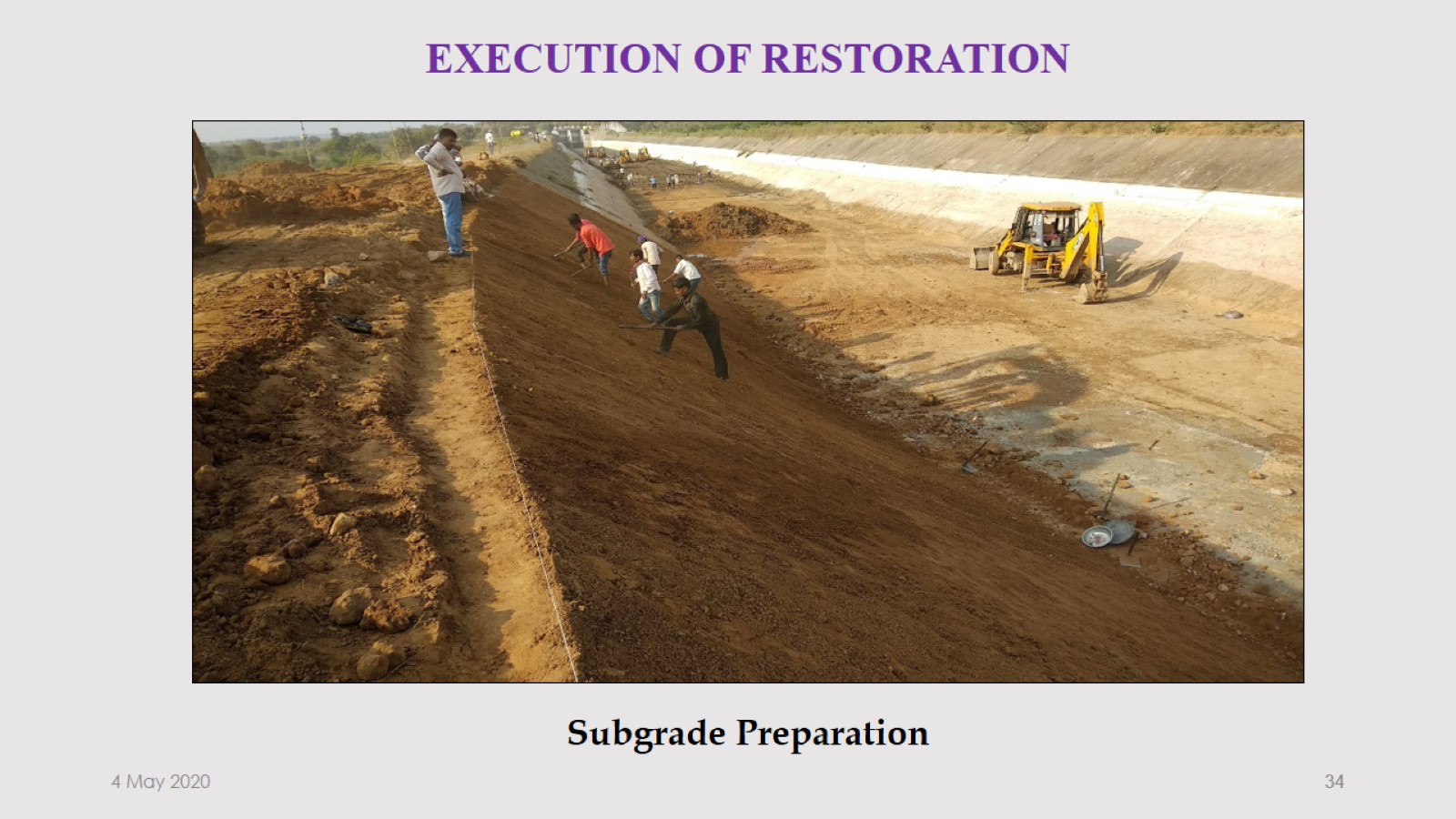 EXECUTION OF RESTORATION
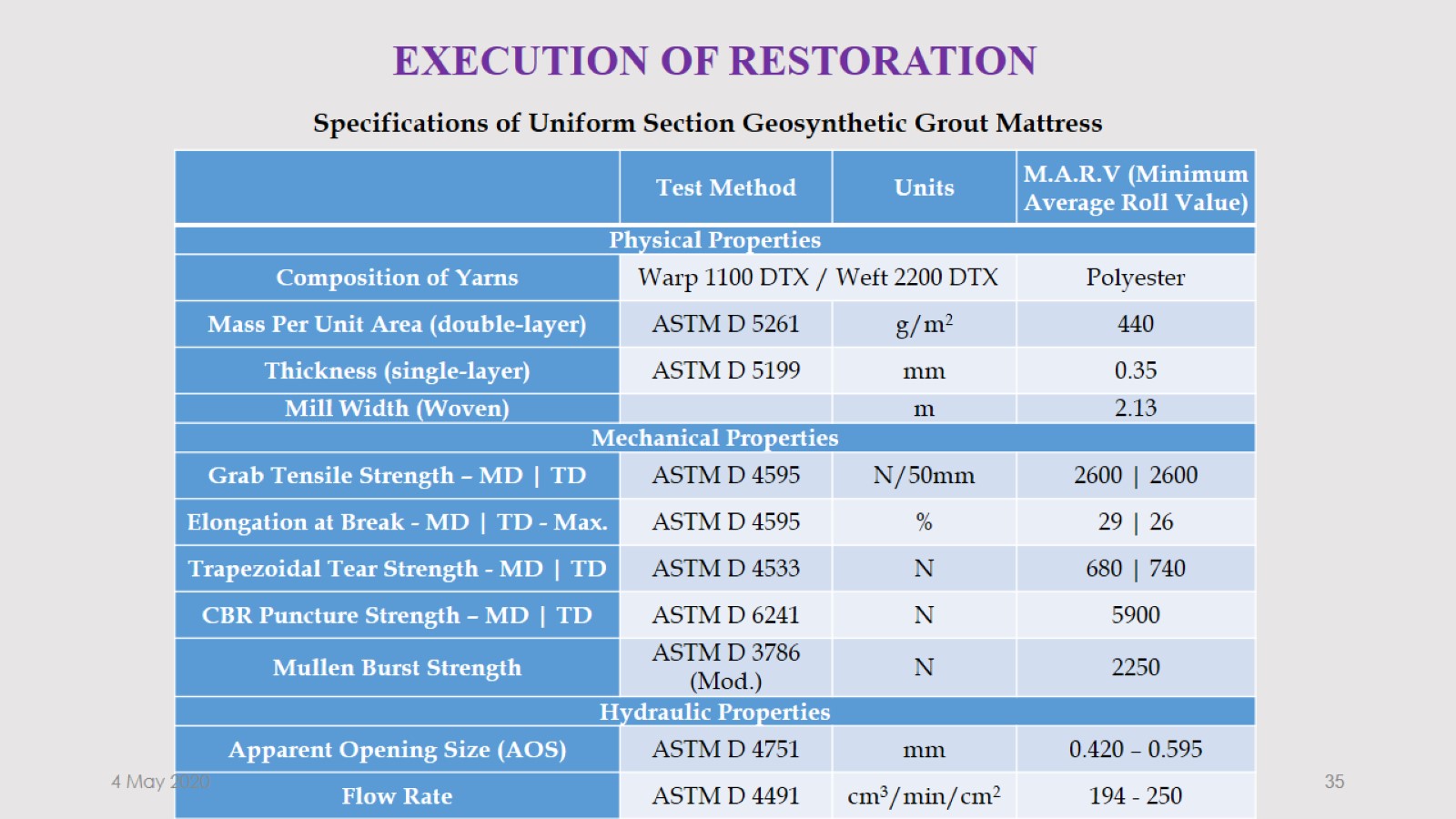 EXECUTION OF RESTORATION
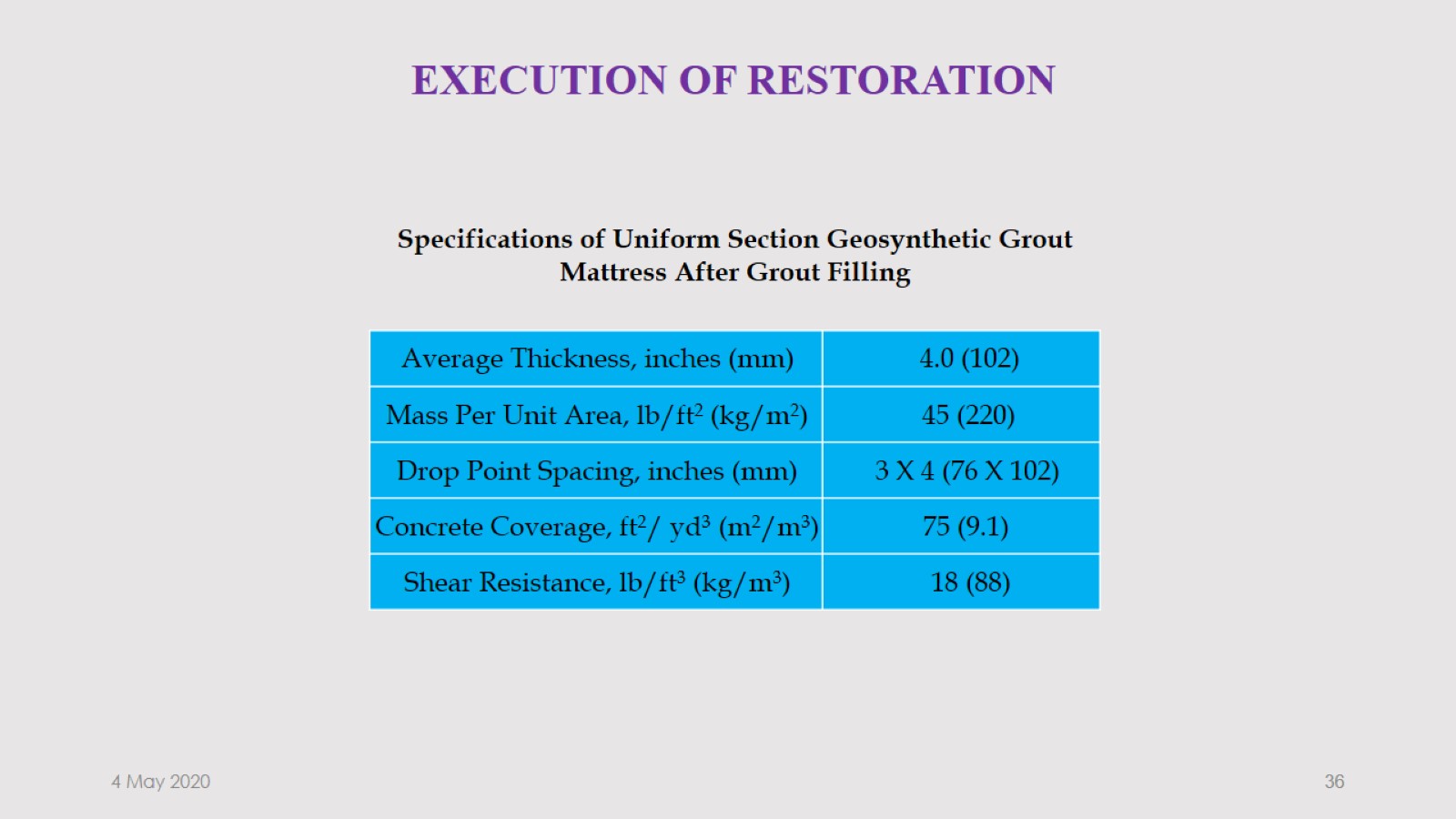 EXECUTION OF RESTORATION
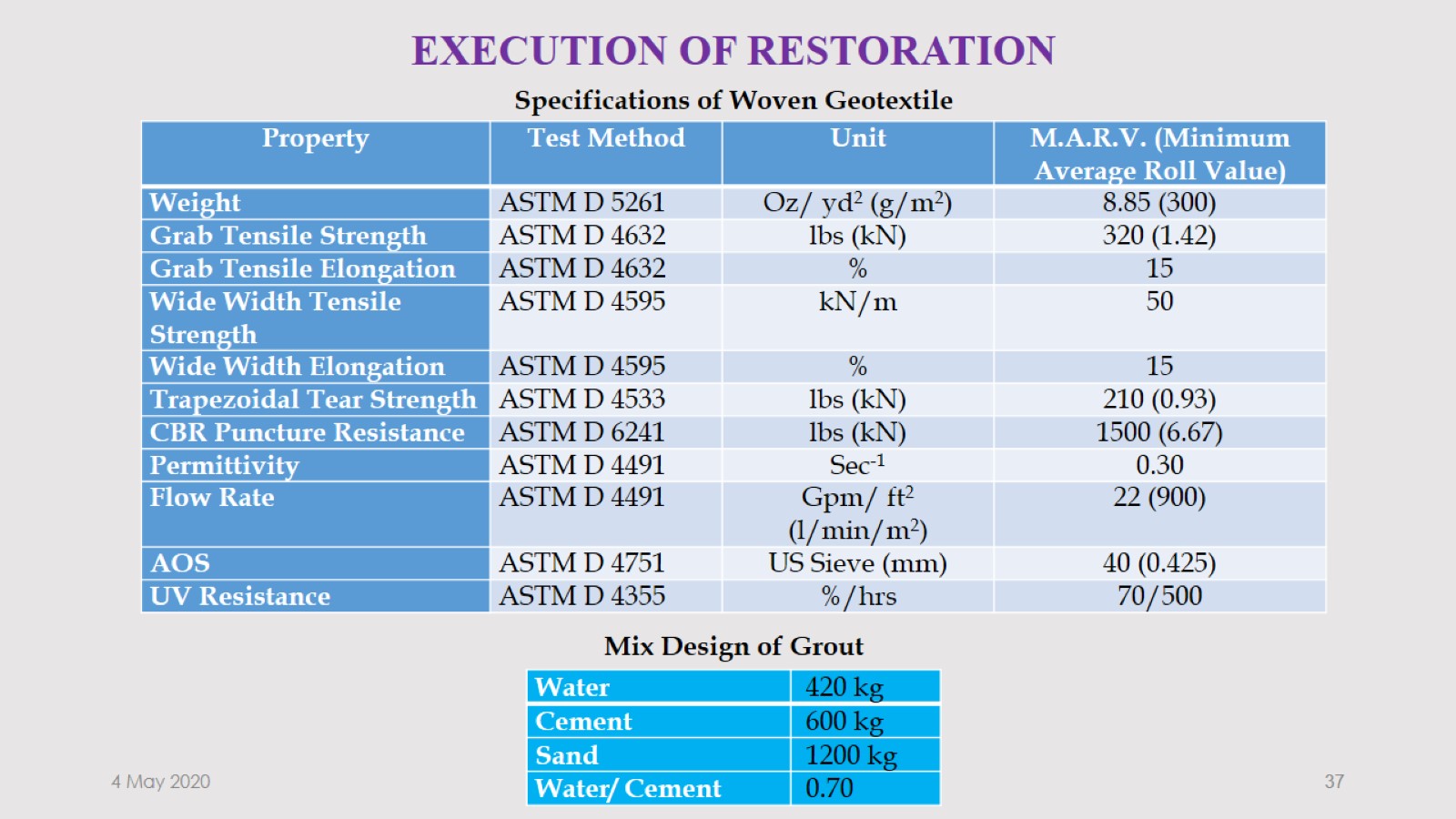 EXECUTION OF RESTORATION
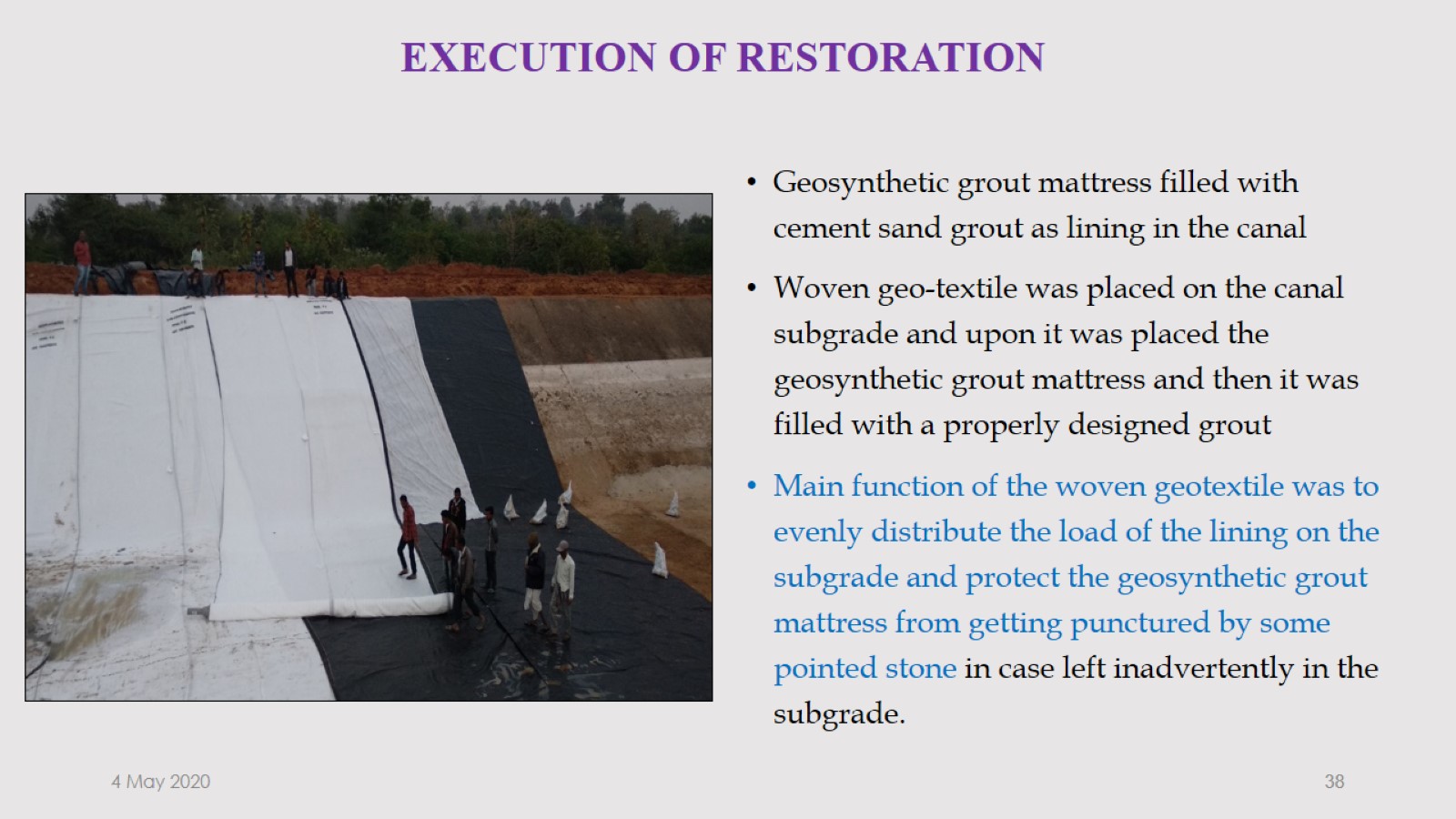 EXECUTION OF RESTORATION
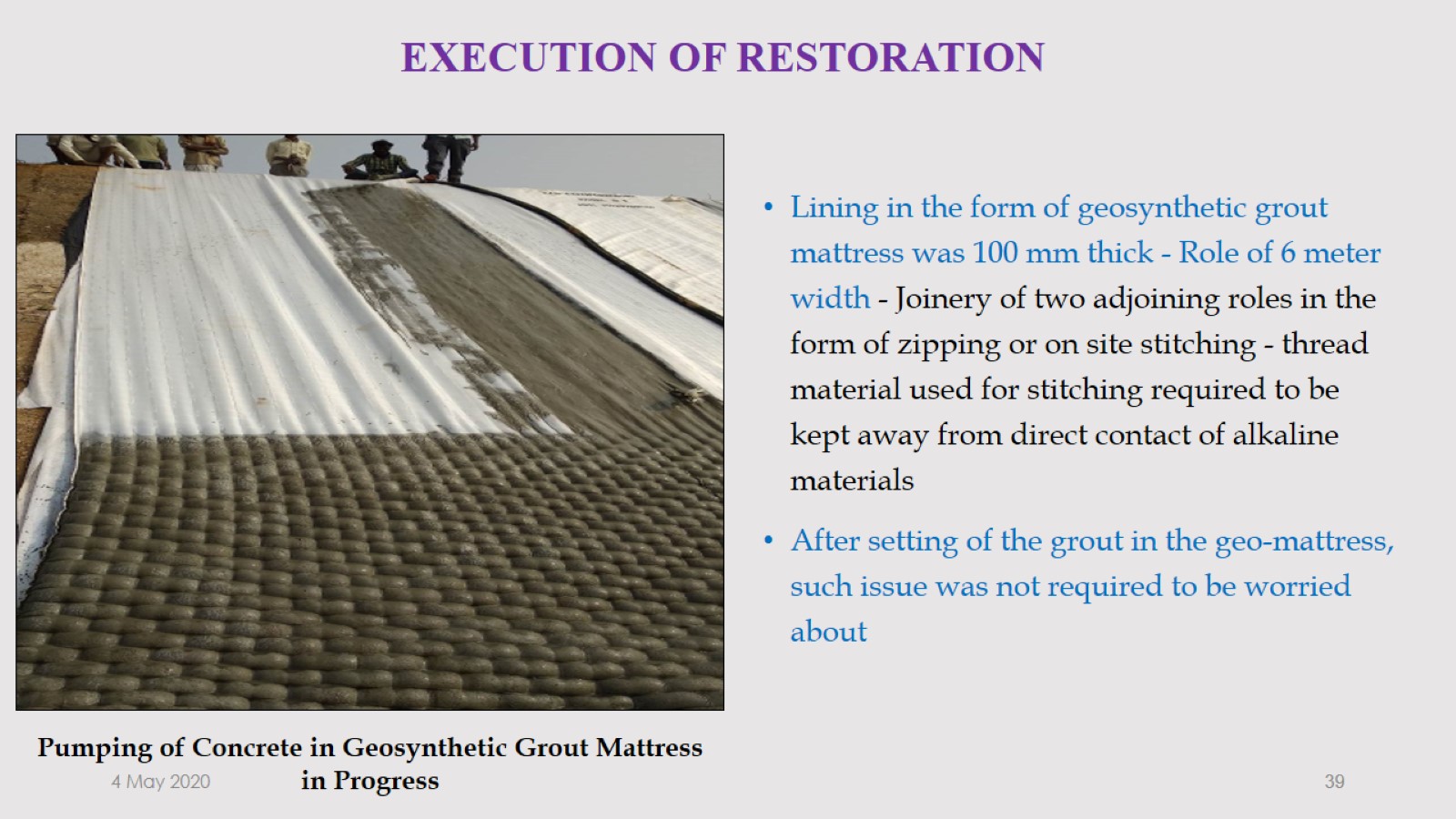 EXECUTION OF RESTORATION
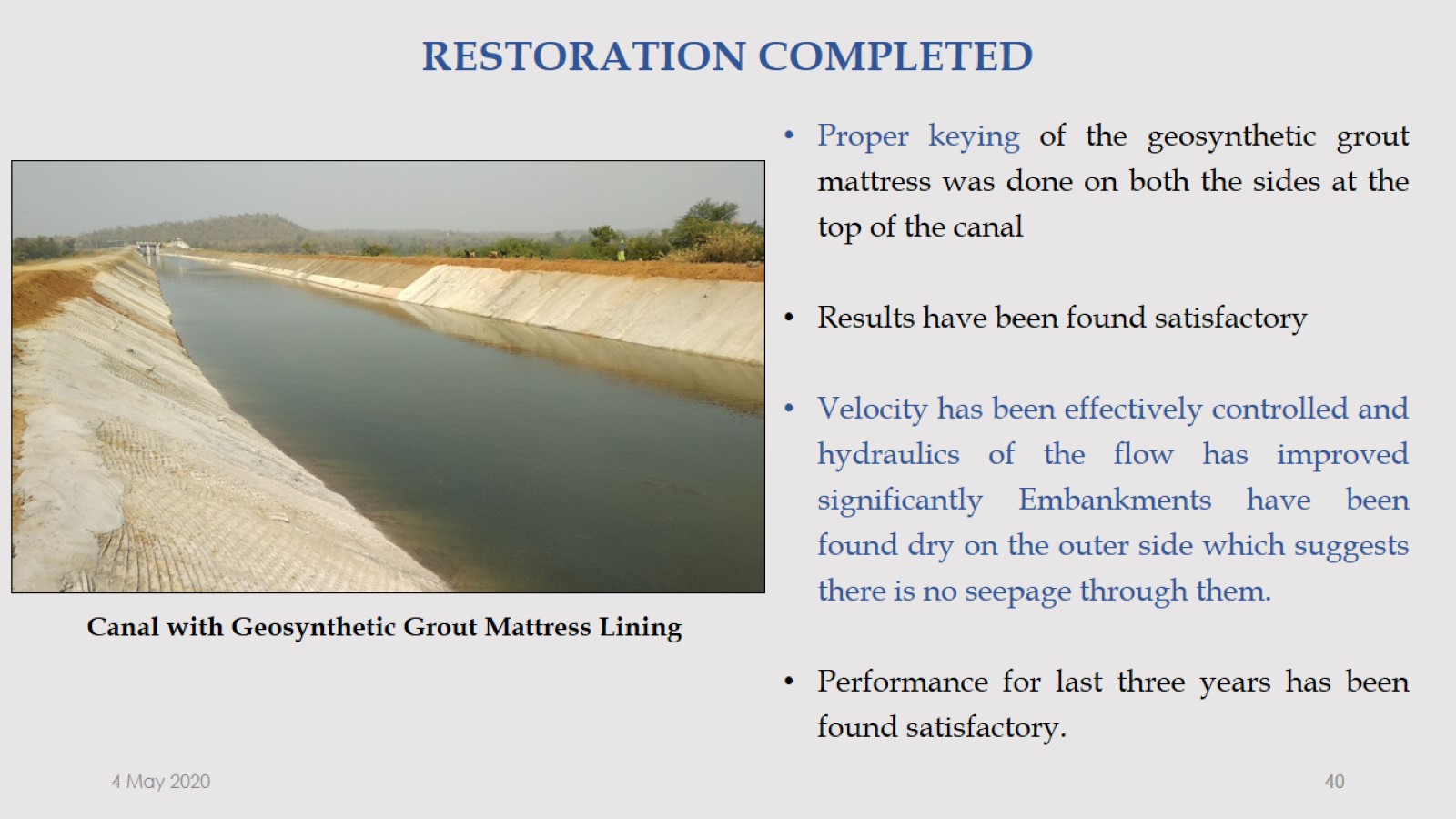 RESTORATION COMPLETED
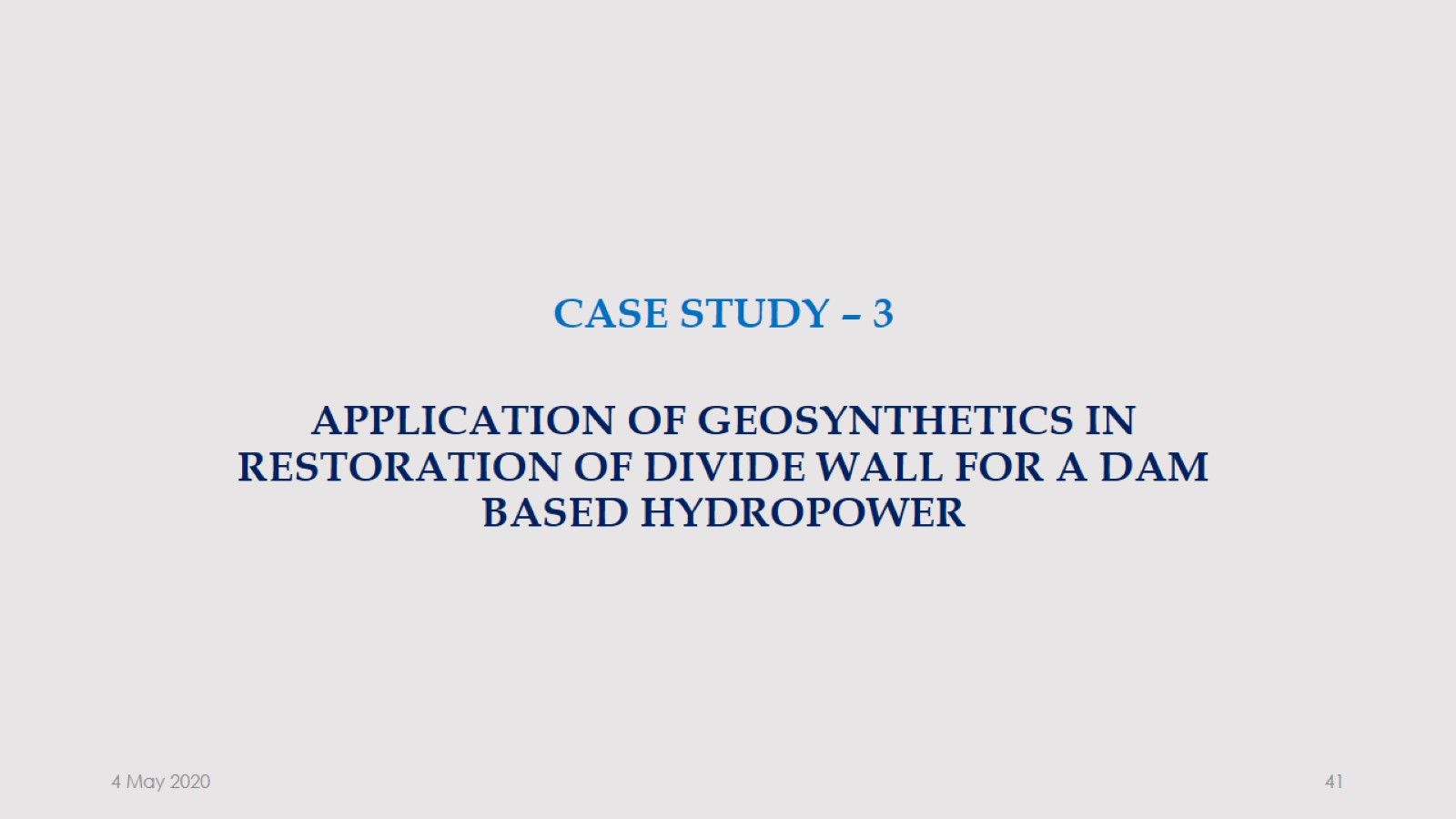 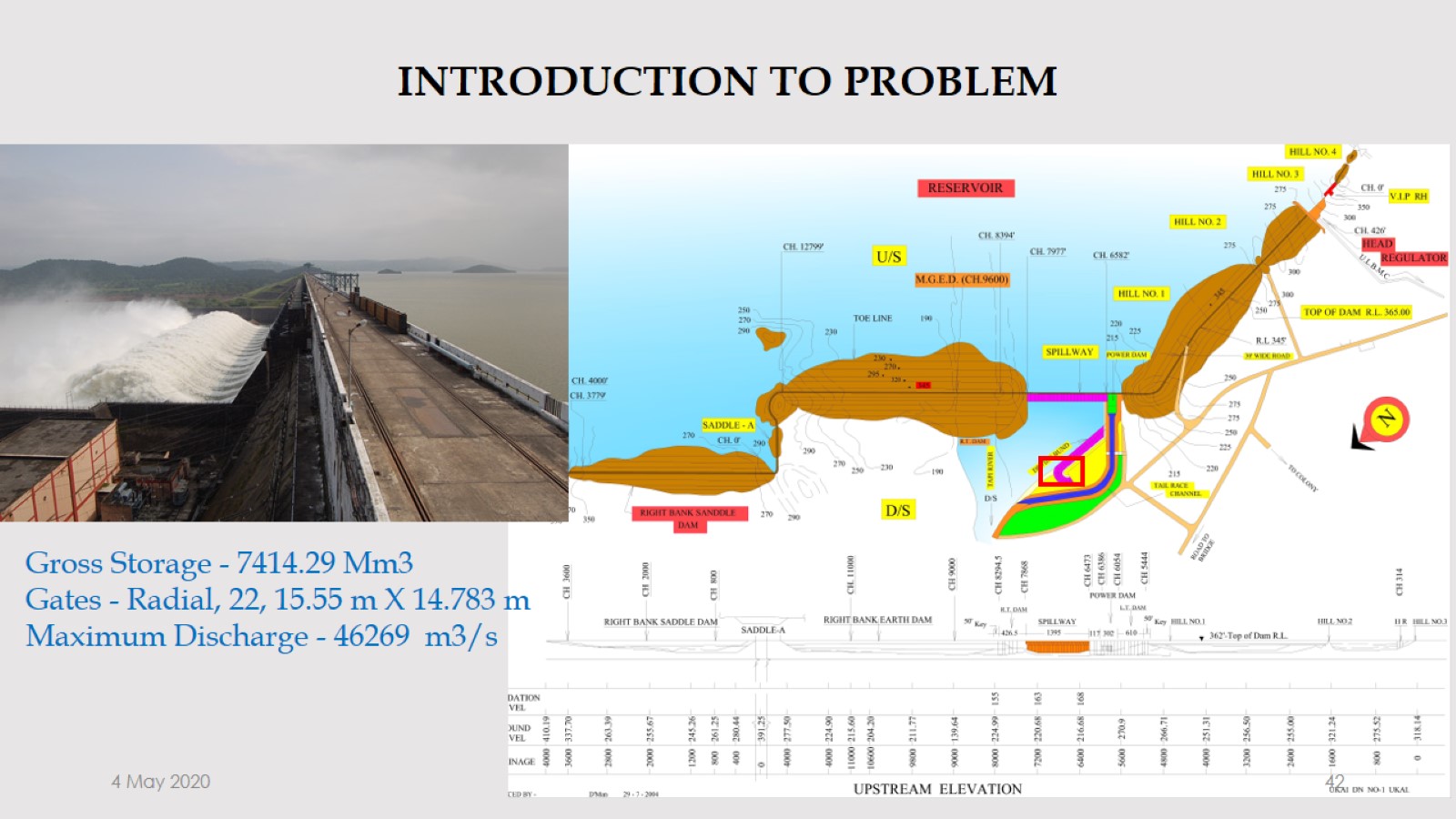 INTRODUCTION TO PROBLEM
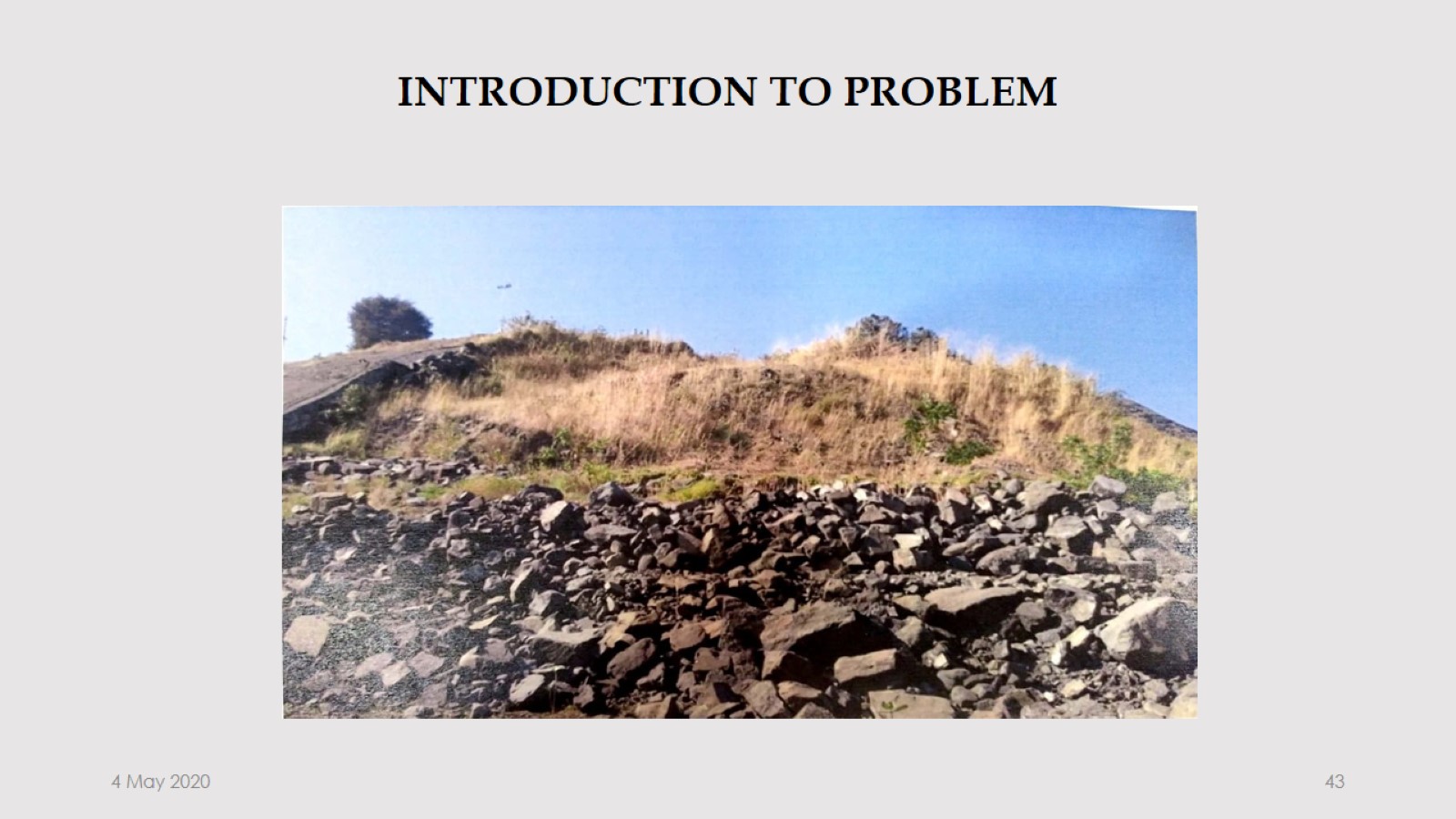 INTRODUCTION TO PROBLEM
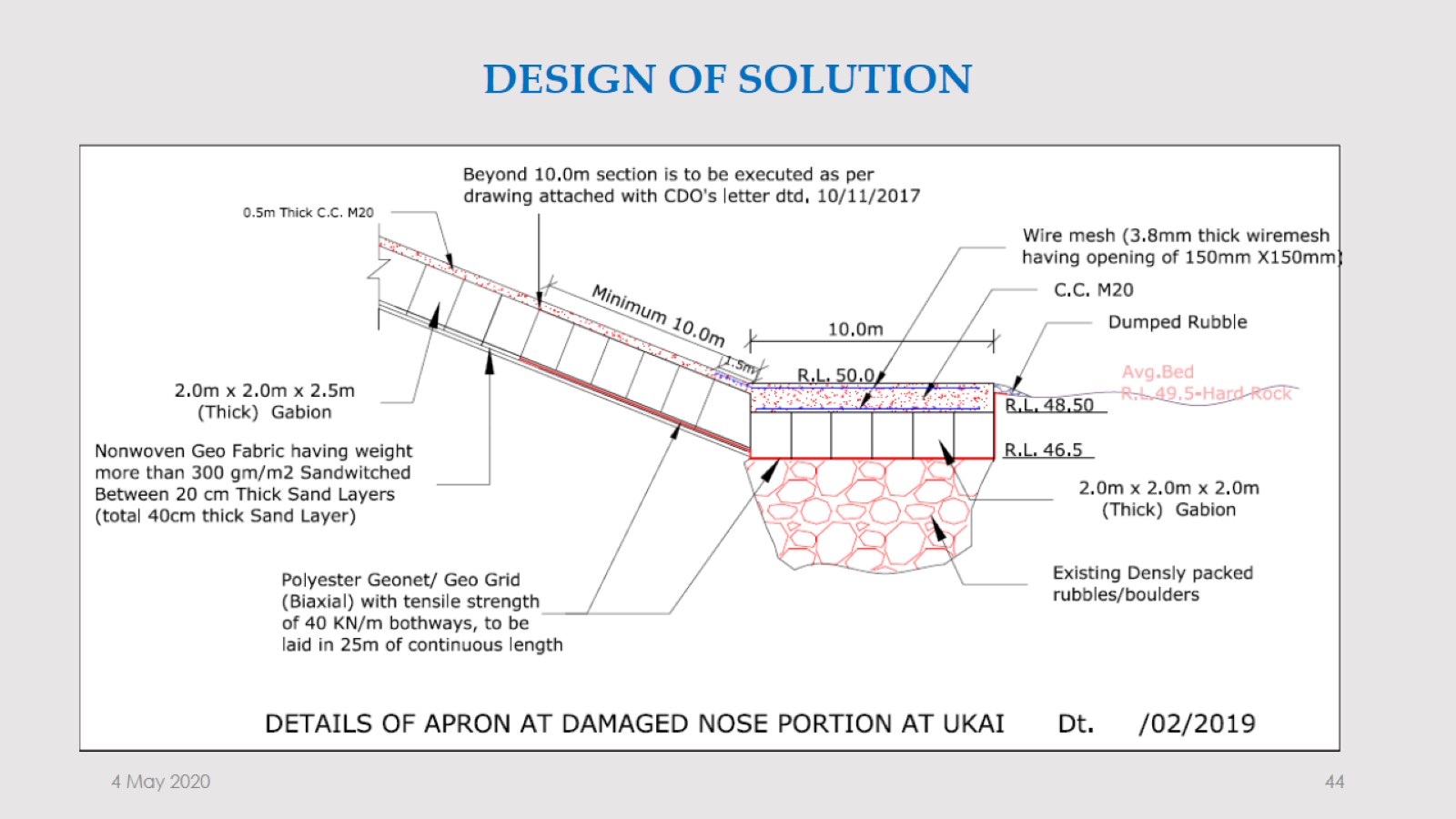 DESIGN OF SOLUTION
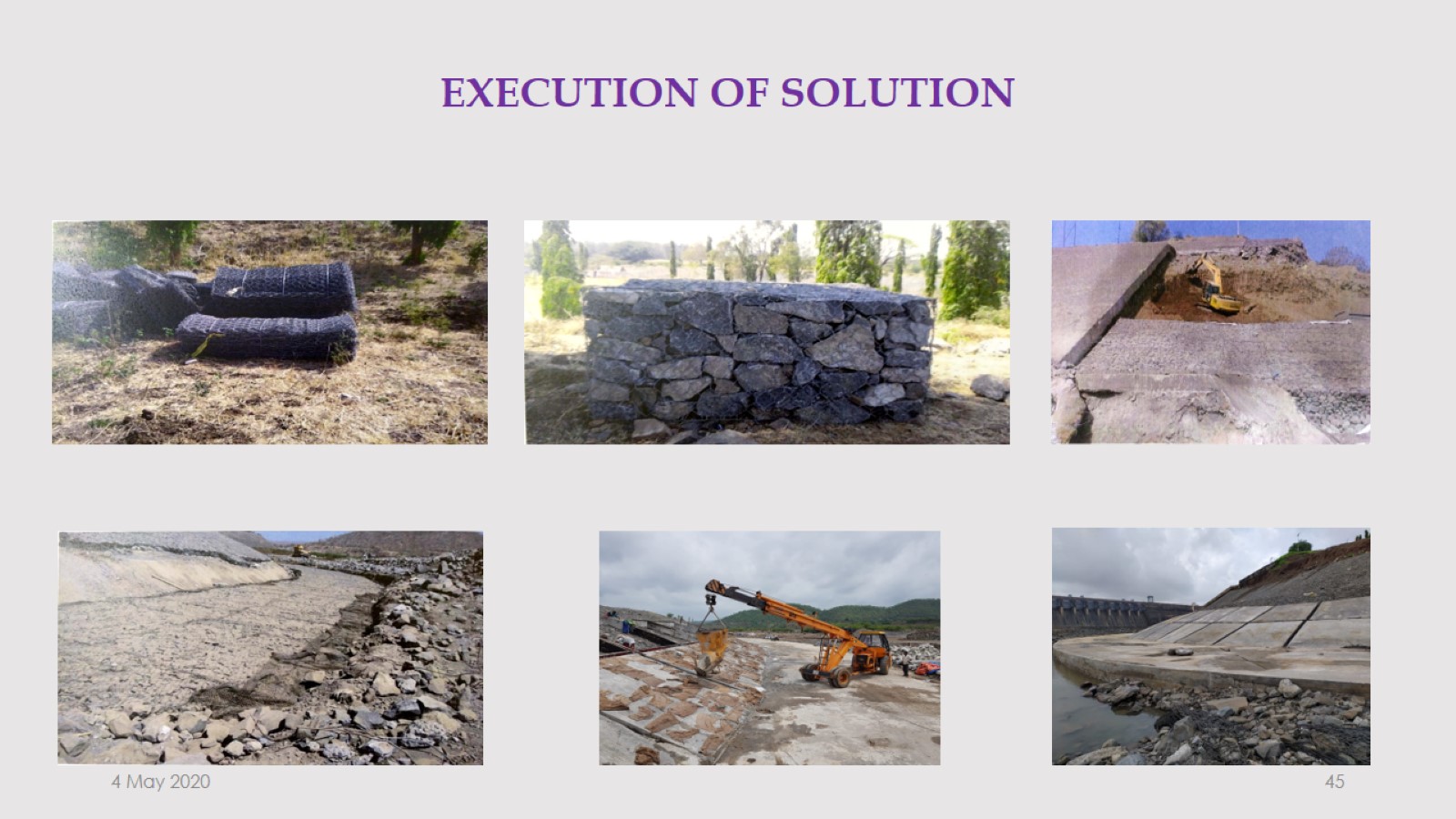 EXECUTION OF SOLUTION
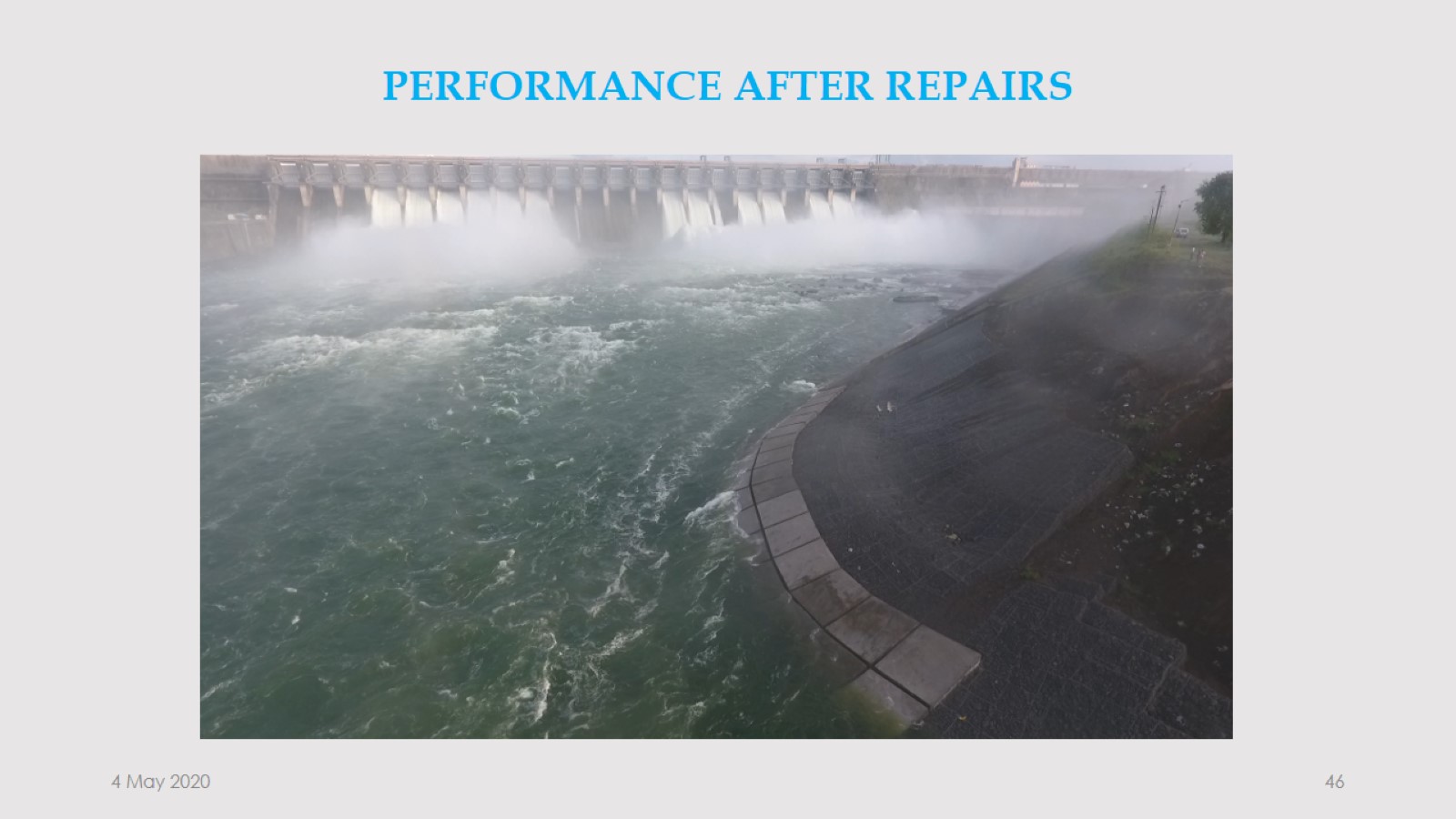 PERFORMANCE AFTER REPAIRS
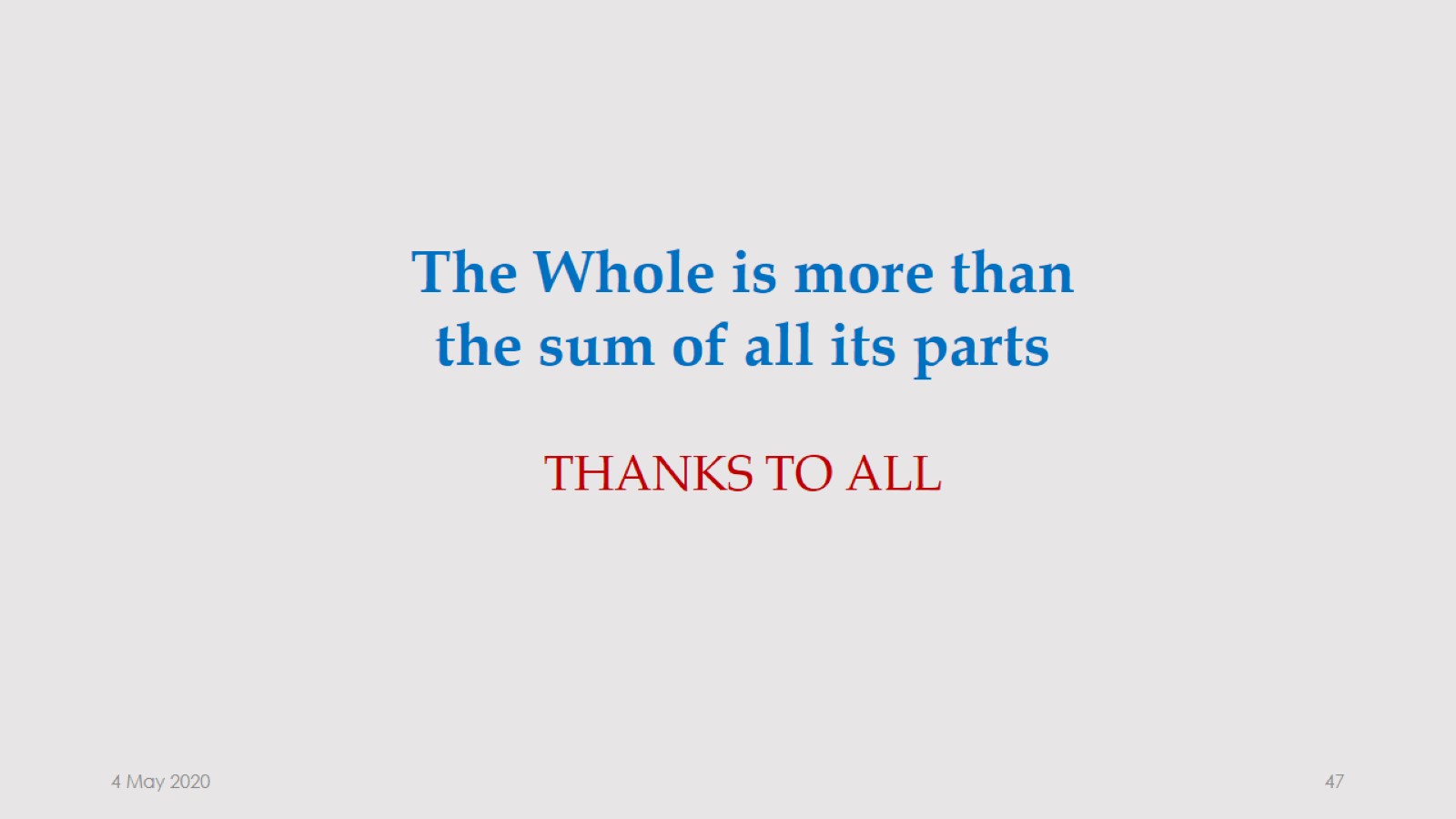